Core Flight System (cFS)TrainingcFS Draco
Module 1: Introduction
Course Audience & Prerequisites
Audience: Flight Software Developers

Prerequisites:
C programming experience
Linux experience

System requirements for hands-on exercises:
Linux build environment
With sudo privileges or a /proc/sys/fs/mqueue/msg_max >= 1024
git, gcc, cmake, clang
Python 3.8, PyQt5, PyZMQ
Course Agenda
Introduction
cFE Services
Executive Services
Software Bus
Event Services
Time Services
Table Services
Application Layer
cFS Applications
cFS Libraries
Course Learning Objectives
Understand the architecture of the cFS
Build and execute the cFS
Interact with the cFS through a ground system
Modify a cFS application
Introduction Agenda
What is cFS?
cFS Community
cFS Architectural Overview
What is cFS?
cFS History and Organization
cFS was conceived, architected, and built by NASA Goddard Space Flight Center, Flight Software Systems Branch (Code 582)
https://sed.gsfc.nasa.gov/index.php/etd/582 
History dates to early 2000’s
Used on virtually all GSFC missions
Widespread use across NASA and beyond
The cFS Project at GSFC/582 still supports and evolves cFS:
Regular maintenance
New hardware and operating systems
New applications and features
Internal (CUI) applications and features
Contact the GSFC/582 cFS team: cfs-program@lists.nasa.gov
cFS Overview
A platform and project independent reusable software framework and set of reusable software applications
Platform Abstraction Layer supports portability
Applications provide mission functionality
Compile-time configuration parameters and run-time command/table parameters add flexibility and scalability

Key aspects:
Dynamic run-time environment
Layered architecture
Component-based design
cFS Architecture Layers
Tools
CFDP
Checksum
Data Storage
File Manager
Housekeeping
Health/Safety
Application
Python
Ground System
Limit Checker
Memory Dwell
Memory Mgr.
Scheduler
SB Network
Stored Cmds.
Application 
Generator
Core Flight Executive API
Core Flight
Executive
Core Flight Executive
Performance
Tools
Performance
Analyzer
Platform Support Package API
OS Abstraction API
Platform
Abstraction
Mcp750-VxWorks
Linux
VxWorks
RTEMS
Unit Tests
Build System
RTOS / Boot
Real Time OS
Board Support Package
PROM Boot FSW
cFE Open Source Release
OSAL Open Source Release
3rd Party
Mission Developed
Application Open Source Releases
Key Definitions
Framework – The set of individual services, applications, tools, and infrastructure supported by the open source community Configuration Control Board (CCB).
Bundle – An executable version of the framework configured for a nominal Linux system.  Links compatible versions of the framework elements as a recommended starting point for new cFS-based systems.
Component – An individual application, service, or tool that can be used in a cFS-based system
Distribution – A set of custom components packaged together with the framework; generally created and provided by a cFS user (individual or group) with specific needs (e.g. a NASA center, the GSFC SmallSat Project Office)
cFE vs cFS:
cFE is the Core Flight Executive services and API
cFS is a general collective term for the framework and the growing set of components
cFSCommunity
Community-based Product Model
Components
Specifications
cFS
Framework
Components
Applications
Platforms
Tools
cFS
Distribution
NASA
cFS
Distributor
Component
Supplier
Tools
    Apps
  Service
Platform
A NASA multi-center configuration control board (CCB) manages releases of the open source cFS Framework and component specifications
CCB is chaired by GSFC Code 582 staff

Community members (regardless of affiliation) 
Supply applications, platforms, and tools
Create cFS distributions
User Responsibilities
The cFS Framework has a NASA NPR-7150.2C Class E classification
“Software developed to explore a design concept or hypothesis but not used to make decisions for an operational Class A, B, or C system or to-be-built Class A, B, or C system”
The cFS Framework provides artifacts to support Class B missions and a subset of artifacts to support Class A missions
End-users are responsible for classifying the software system that uses the cFS Framework
End-users are responsible for complying with International Traffic in arms Regulations (ITAR)
Projects are responsible for verifying all of their requirements
Many projects treat cFS in the same way as operating systems
Obtaining cFS “Products”
cFS Bundle
Contains the cFS Framework packaged with additional components to create a system that can easily be built, executed, and unit tested on a Linux platform
http://github.com/nasa/cFS

User Components
Search https://github.com/nasa/ or do a general web search on NASA cFS

Distributions
Listed on a later slide
Some distributions contain many of the common apps which give you a good starting point for apps

Engage with the Community 
Ask the community mailing list (cfs-community@lists.nasa.gov)
cFS Product Model
NASA cFS Framework
cFS Distribution
Unit Test
Unit Test
Tools
Support
Tools
Build Tools
Table
Build Tools
Table
Apps
cFE Apps
cFE Apps
Applications
App Library
App Library
App Libraries
cFE API
cFE API
Core Flight
Executive
cFE
cFE
cFS
Framework
Platform Support 
Package API
OS Abstraction
API
Platform Support 
Package API
OS Abstraction
API
PSPs
PSPs
Platform
Abstraction
PSPs
OS
Abstractions
OS
Abstract
OS
Abstract
The NASA Configuration Control Board (CCB) manages the “cFS Framework”

“cFS Distribution” created by augmenting the NASA cFS Framework with components (platforms, apps, and tools) to create an operational system
cFS Distributions
Community Operational Procedures
Version Control
Main Branch – always has the latest code
Integration Candidates – updated after the weekly CCB meeting
Release Candidates – periodically tagged from master

User Contributions
A Contributor License Agreement (CLA) is required for each contributor to the open source

Feature Deprecation
Mark feature as deprecated on any release
Provide tools/process that will warn applications when a feature is marked as deprecated
Only deprecate on major versions
Core Flight System Architectural Overview
Architecture Goals
Reduce time to deploy high quality flight software
 Reduce project schedule and cost uncertainty 
 Directly facilitate formalized software reuse
 Enable collaboration across organizations
Simplify sustaining engineering/on-orbit FSW maintenance
Scale from small instruments to Hubble class missions 
 Build a platform for advanced concepts and prototyping
 Create common standards and tools across the center
cFS Architecture Layers
Development Tools
& Ground Systems
Performance
Analyzer
Application 
Generator
Unit Tests
Performance
Tools
Python
Ground System
Build System
CFDP
Checksum
Data Storage
File Manager
Housekeeping
Health/Safety
Application
Limit Checker
Memory Dwell
Memory Mgr.
Scheduler
SB Network
Stored Cmds.
Core Flight Executive API
Core Flight
Executive
Core Flight Executive
Platform Support Package API
OS Abstraction API
Platform
Abstraction
Mcp750-VxWorks
Linux
VxWorks
RTEMS
Real Time OS
Board Support Package
RTOS / Boot
PROM Boot FSW
cFE Open Source Release
OSAL Open Source Release
3rd Party
Mission Developed
Application Open Source Releases
Operating System / Boot Layer
Provides the commercial, open-source, or custom software interface between the processor and the FSW. Real-time multi-tasking preemptive scheduling operating systems used for flight applications.
Development Tools
& Ground Systems
Performance
Analyzer
Application 
Generator
Unit Tests
Performance
Tools
Python
Ground System
Build System
CFDP
Checksum
Data Storage
File Manager
Housekeeping
Health/Safety
Application
Limit Checker
Memory Dwell
Memory Mgr.
Scheduler
SB Network
Stored Cmds.
Core Flight Executive API
Core Flight
Executive
Core Flight Executive
Platform Support Package API
OS Abstraction API
Platform
Abstraction
Mcp750-VxWorks
Linux
VxWorks
RTEMS
Real Time OS
Board Support Package
RTOS / Boot
PROM Boot FSW
cFE Open Source Release
OSAL Open Source Release
3rd Party
Mission Developed
Application Open Source Releases
Platform Abstraction - OSAL
The OS Abstraction Layer (OSAL) is a software library that provides a single Application Program Interface (API) to the core Flight Executive (cFE) regardless of the underlying real-time operating system.
Development Tools
& Ground Systems
Performance
Analyzer
Application 
Generator
Unit Tests
Performance
Tools
Python
Ground System
Build System
CFDP
Checksum
Data Storage
File Manager
Housekeeping
Health/Safety
Application
Limit Checker
Memory Dwell
Memory Mgr.
Scheduler
SB Network
Stored Cmds.
Core Flight Executive API
Core Flight
Executive
Core Flight Executive
Platform Support Package API
OS Abstraction API
Platform
Abstraction
Mcp750-VxWorks
Linux
VxWorks
RTEMS
Real Time OS
Board Support Package
RTOS / Boot
PROM Boot FSW
cFE Open Source Release
OSAL Open Source Release
3rd Party
Mission Developed
Application Open Source Releases
Platform Abstraction - PSP
The Platform Support Package (PSP) is a software library that provides a single Application Program Interface (API) to underlying avionics hardware and board support package.
Development Tools
& Ground Systems
Performance
Analyzer
Application 
Generator
Unit Tests
Performance
Tools
Python
Ground System
Build System
CFDP
Checksum
Data Storage
File Manager
Housekeeping
Health/Safety
Application
Limit Checker
Memory Dwell
Memory Mgr.
Scheduler
SB Network
Stored Cmds.
Core Flight Executive API
Core Flight
Executive
Core Flight Executive
Platform Support Package API
OS Abstraction API
Platform
Abstraction
Mcp750-VxWorks
Linux
VxWorks
RTEMS
Real Time OS
Board Support Package
RTOS / Boot
PROM Boot FSW
cFE Open Source Release
OSAL Open Source Release
3rd Party
Mission Developed
Application Open Source Releases
Core Flight Executive
The cFE is a portable, platform-independent framework that creates an application runtime environment by providing services that are common to most flight applications.
Development Tools
& Ground Systems
Performance
Analyzer
Application 
Generator
Unit Tests
Performance
Tools
Python
Ground System
Build System
CFDP
Checksum
Data Storage
File Manager
Housekeeping
Health/Safety
Application
Limit Checker
Memory Dwell
Memory Mgr.
Scheduler
SB Network
Stored Cmds.
Core Flight Executive API
Core Flight
Executive
Core Flight Executive
Platform Support Package API
OS Abstraction API
Platform
Abstraction
Mcp750-VxWorks
Linux
VxWorks
RTEMS
Real Time OS
Board Support Package
RTOS / Boot
PROM Boot FSW
cFE Open Source Release
OSAL Open Source Release
3rd Party
Mission Developed
Application Open Source Releases
Applications
Applications provide mission functionality using a combination of cFS community apps and mission-specific apps.
Development Tools
& Ground Systems
Performance
Analyzer
Application 
Generator
Unit Tests
Performance
Tools
Python
Ground System
Build System
CFDP
Checksum
Data Storage
File Manager
Housekeeping
Health/Safety
Application
Limit Checker
Memory Dwell
Memory Mgr.
Scheduler
SB Network
Stored Cmds.
Core Flight Executive API
Core Flight
Executive
Core Flight Executive
Platform Support Package API
OS Abstraction API
Platform
Abstraction
Mcp750-VxWorks
Linux
VxWorks
RTEMS
Real Time OS
Board Support Package
RTOS / Boot
PROM Boot FSW
cFE Open Source Release
OSAL Open Source Release
3rd Party
Mission Developed
Application Open Source Releases
Development Tools & Ground Systems
Development tools and ground systems are used to test and run the cFS.  A variety of ground systems can be used with cFS.  Ground system and tool selection generally vary by project.
Development Tools
& Ground Systems
Performance
Analyzer
Application 
Generator
Unit Tests
Performance
Tools
Python
Ground System
Build System
CFDP
Checksum
Data Storage
File Manager
Housekeeping
Health/Safety
Application
Limit Checker
Memory Dwell
Memory Mgr.
Scheduler
SB Network
Stored Cmds.
Core Flight Executive API
Core Flight
Executive
Core Flight Executive
Platform Support Package API
OS Abstraction API
Platform
Abstraction
Mcp750-VxWorks
Linux
VxWorks
RTEMS
Real Time OS
Board Support Package
RTOS / Boot
PROM Boot FSW
cFE Open Source Release
OSAL Open Source Release
3rd Party
Mission Developed
Application Open Source Releases
cFS Applications
Can run anywhere the cFS framework has been deployed

GSFC has released 12 applications that provide common command and data handling functionality such as
Stored command management and execution
Onboard data storage file management

Missions use a combination of custom and reused applications
Mission Application Example
GPS
S-Comm
MAC, BME, & PSE
Cmd &
Tlm
Cmd &
Tlm
Spacecraft
Data
Recorder
CS
LC
CF
Space
Wire
Power &
Support
MM
MD
Recorder
Manager
SCH
SC
DS
FM
HK
EDAC
Memory
Scrub
Inter-app Message Router (Software Bus)
HS
TBL
Time Manager
Telemetry 
Output
EVS
TIME
ES
1553 Bus
Controller
SB
Command
Ingest
Instr.
Data
S/C
Data
Time
Registers
DIO
SBC
1553
Hardware
cFE Service
Mission C&DH App
cFS App
cFS Mission Directory Structure
cFS Distribution
cfe
osal
tools
apps
build
Ground and build tools
OSAL source files
cFE source files
Contains cmake-generated files
Each app is in a separate subdirectory
libs
psp
_defs
cFS Libraries
PSP source files
cmake configuration 
files
cFE Directory Structure
cFE
modules
docs
cmake
Source and header files for module implementations
VDD
Users Guide
App Developers Guide
Files required by build system
cFE Module Structure
cFE core components are organized as modules
Modular structure allows advanced users to add, remove, or override entire core services as necessary to support their particular mission requirements
cFE “out of the box” provides reference implementations that meet the needs of most missions
Module Directory Structure
<Module Name>
ut-coverage
config
fsw
eds
inc
src
Module implementation files
Command and Telemetry interface description as a CCSDS Electronic Data Sheet
Coverage tests to provide line and branch testing
Public/Interface headers for the component
Source files and private headers for the component
Current Modules
Config Module
The Config module provides getters and setters for configuration parameters specified in “config” folders under cfe or apps
Allows projects to change configuration parameters without forking.​
Breaks up configuration files into smaller, more logical/consistent pieces.​
Specifies which files can be over-written by putting user modifiable files into one ‘config’ location​
Eliminates multiple files of the same name being on the filesystem – such that it is clear to user’s which file is being used in build process (default files have ‘default’ prefix in filename while override files do not).​
Makes clear what configuration parameters affect the interface definition (ie. commands, tlm, tables, dump files, etc) vs what parameters are internal to the app itself.​
Standardizes where definitions are located.​
Backward compatible – Example files provided in ‘sample_defs to demonstrate how to integrate build while maintaining backward compatibility for projects choosing to do so (ie using historic/nominal mission/platform config files). ​
New in Draco
EDS
Electronic Data Sheets (EDS) are a standard way of capturing interface information for a component (hardware or software)
If enabled in the workflow, EDSs can be used to generate interface header files, as well as cmd/tlm databases.
EDS has been integrated into cFE and 4 open-source apps (LC, SC, CF, and HS).  Still have 6 to go (DS, CS, HK, MD, MM, and FM)
As a compile time option, able to support generation of JSON database (based on EDS input) which can be ingested into our cFS test framework (CTF) for execution of build verification testing (requirement verification/functional testing).
Tooling exists to support the generation of other database formats as a compile time option (COSMOS is currently being worked).
EDS definitions also being used as cmd/tlm definitions for Lua scripting engine (still a work in progress – plan to release with Equuleus)
New in Draco
Module 1: Backup Charts
cFS References
Where is the cFS?
cFS Framework, http://github.com/nasa/cFS
Source code
Requirements and user guides

OSAL, https://github.com/nasa/osal
Source code
Requirements and user guides
Tools

Links to GSFC applications, https://cfs.gsfc.nasa.gov
GSFC Open Source Apps
Core Flight System (cFS)Training
Module 2: Core Flight Executive (cFE)
Services
August 3, 2019
Course Agenda
Introduction
cFE Services
Executive Services
Software Bus
Event Services
Time Services
Table Services
Application Layer
cFS Applications
cFS Libraries
cFE Services - cFS Context
Development Tools
& Ground Systems
Performance
Analyzer
Application 
Generator
Unit Tests
Performance
Tools
Python
Ground System
Build System
CFDP
Checksum
Data Storage
File Manager
Housekeeping
Health/Safety
Application
Limit Checker
Memory Dwell
Memory Mgr.
Scheduler
SB Network
Stored Cmds.
Core Flight Executive API
Core Flight
Executive
Core Flight Executive
Platform Support Package API
OS Abstraction API
Platform
Abstraction
Mcp750-VxWorks
Linux
VxWorks
RTEMS
Real Time OS
Board Support Package
RTOS / Boot
PROM Boot FSW
cFE Open Source Release
OSAL Open Source Release
3rd Party
Mission Developed
Application Open Source Releases
What are the cFE Services?
Executive Services (ES)
Manages the software system and creates an application runtime environment
Software Bus (SB) Services
Provides an application publish/subscribe messaging service
Event Services (EVS)
Provides a service for sending, filtering, and logging event messages
Time Services (TIME)
Manages spacecraft time
Table Services (TBL)
Manages application table images
Common cFE Service Design
Each cFE service has:
An application that provides a ground interface for operators to manage the service
An API that is used by other applications
Software Bus (SB)
Communications
Non-SB
Communications
Any cFS
App
cFS Application
Internal Software Module,
Library, or Data Store
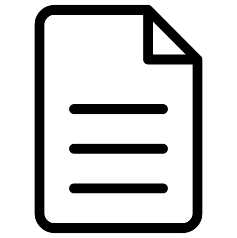 Function call
cFE
Service
App
File
Commands
External Entity or Data
Store (variable/table)
cFE Service API
Telemetry
Application Runtime Environment
cFE Services provide an Application Runtime Environment
The cFE service API provides a functional interface to use the services
Obtaining information beyond the housekeeping packet
Commands to send one time telemetry packets
Commands to write onboard service configuration data to files
Application-Centric Architecture
Applications are an architectural component that owns cFE and operating system resources
Resources are acquired during initialization and released when an application terminates
Helps achieve the architectural goal for a loosely coupled system that is scalable, interoperable, testable (each app is unit tested), and maintainable
Concurrent execution model
Each app has its own execution thread and apps can spawn child tasks
The cFE service and Platform Abstraction APIs provide a portable functional interface
Write once run anywhere the cFS framework has been deployed
Defer embedded software complexities due to cross compilation and target operating systems
Framework provides seamless application transition from technology efforts to flight projects
Reload apps during operations without rebooting
Configuration Parameter Scope
Mission configuration parameters – used for ALL processors in a mission (e.g. time epoch, maximum message size, etc.)

Platform Configuration parameters – used for the specific processor (e.g. time client/server config, max number of applications, max number of tables, etc.)
Same project can be set up to run on different platforms (PC-Linux, LEON3-RTEMS, etc.) using different parameters

Just because something is configurable doesn’t mean you want to change it
Unique Identifier Configuration Parameters
Software Bus Message Identifiers
cfe_msgids.h (message IDs for the cFE should not have to change)
app_msgids.h (message IDs for the Applications) are platform configurations

Executive Service Performance Identifiers
cFE performance IDs are embedded in the core
app_perfids.h (performance IDs for the applications) are mission configuration

Task priorities are not configuration parameters but must be managed from a processor perspective

Note cFE strings are case sensitive
cFS Application Mission and Platform Configuration Files
New in Draco
Electronic Data Sheets (EDS) definitions will supersede the "INTERFACE" header files listed above
Exercise 1 – Build and Run the cFE
Part 1 - Setup
To setup the cFS Bundle directly from the latest set of interoperable repositories:

    git clone https://github.com/nasa/cFS.git
    cd cFS
    git checkout draco-rc5
    git submodule update --init
    
Copy in the default makefile and definitions:

    cp cfe/cmake/Makefile.sample Makefile
    cp -r cfe/cmake/sample_defs sample_defs
Subsequent exercises assume that cFS was cloned into the home directory (“~/cFS”)
Exercise 1 – Build and Run the cFE
Part 2 – Build and Run
The cFS Framework, including sample applications, will build and run on the pc-linux platform support package (should run on most Linux distributions), via the steps described in https://github.com/nasa/cFE/tree/master/cmake/README.md.  Quick-start is below:

To prep, compile, and run (from cFS directory above):

    make SIMULATION=native prep
    make
    make install
    cd build/exe/cpu1/
    ./core-cpu1

Should see startup messages and CFE_ES_Main entering CORE_READY state.  Note the code must be executed from the build/exe/cpu1 directory to find the startup script and shared objects.
Shortcut: 
“make SIMULATION=native install” will do the prep/make/install steps in one call.
Exercise 1 Recap
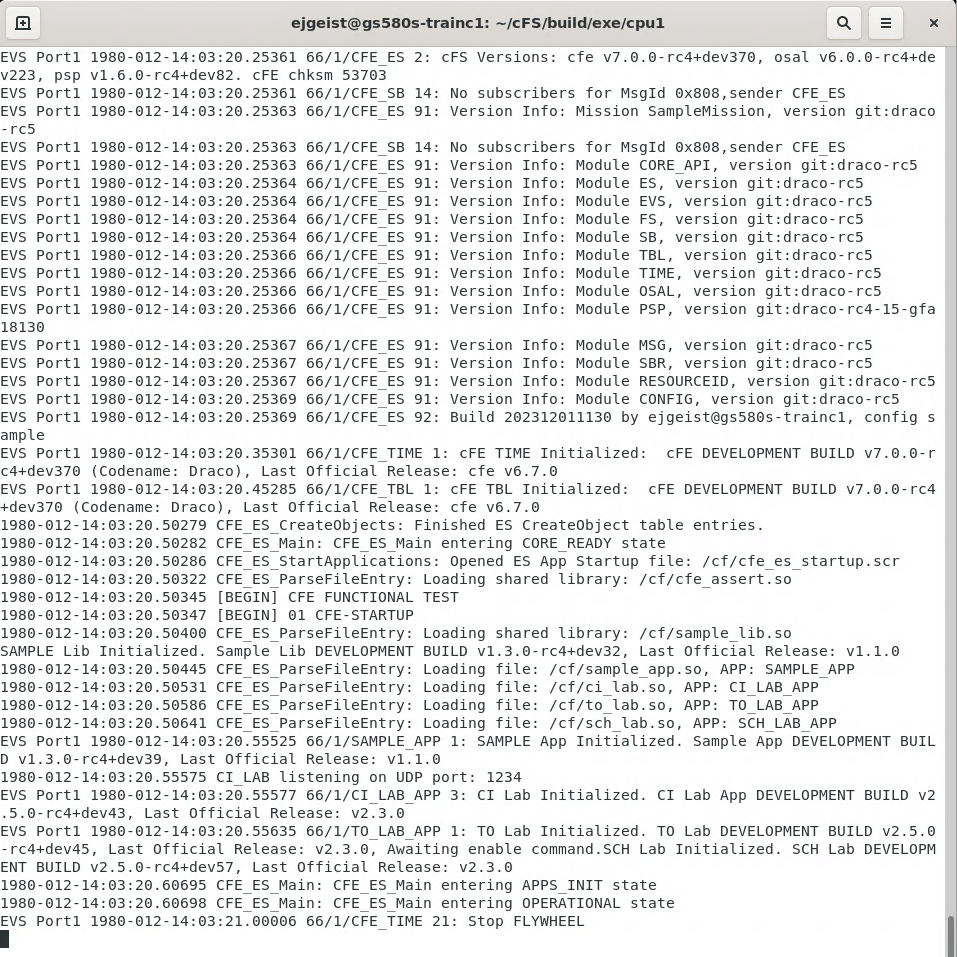 Version info for each module
cFE 
Services Initialized
CORE_READY
Core Flight System (cFS)Training
Module 2a: Executive Services
Course Agenda
Introduction
cFE Services
Executive Services
Software Bus
Event Services
Time Services
Table Services
Application Layer
cFS Applications
cFS Libraries
Executive Services - cFS Context
Development Tools
& Ground Systems
Performance
Analyzer
Application 
Generator
Unit Tests
Performance
Tools
Python
Ground System
Build System
CFDP
Checksum
Data Storage
File Manager
Housekeeping
Health/Safety
Application
Limit Checker
Memory Dwell
Memory Mgr.
Scheduler
SB Network
Stored Cmds.
Core Flight Executive API
Core Flight
Executive
Core Flight Executive
Platform Support Package API
OS Abstraction API
Platform
Abstraction
Mcp750-VxWorks
Linux
VxWorks
RTEMS
Real Time OS
Board Support Package
RTOS / Boot
PROM Boot FSW
cFE Open Source Release
OSAL Open Source Release
3rd Party
Mission Developed
Application Open Source Releases
Executive Services (ES) – Overview
Initializes the cFE
Reports reset type
Maintains an exception-reset log across processor resets
Initializes cFE specific memory and RAM disk
Creates the application runtime environment
Primary interface to underlying operating system task services
Manages application resources 
Starts cFE services (ES, EVS, TBL, SB, and TIME)
Starts initial applications according to cfe_es_startup.scr
Supports starting, stopping, and loading applications during runtime
Manages Memory
Provides a dynamic memory pool service
Provides Critical Data Stores (CDSs) that are preserved across processor resets
Executive Services - Context
Software Bus (SB)
Communications
Any cFS
Application
Non-SB
Communications
CFE_ES_*
API Calls
cFS Application
cFE
Executive 
Services
Internal Software Module,
Library, or Data Store
HK
Requests
Software
Scheduler
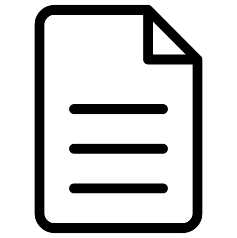 File
External Entity or Data
Store (variable/table)
Executive Services - Boot Sequence
The Boot PROM boots the OS Kernel
Selects primary and secondary images based on flags and checksum validation
Copies OS image to RAM, optionally decompressing it
Jumps to the OS image in RAM
 The OS kernel boots the cFE
Performs self – decompression (optional)
Initializes and mounts Non-Volatile File System
Starts up cFE
cFE boots cFE interface apps and mission components  (C&DH, GNC, Science applications)
Creates/Attaches to Critical Data Store (CDS)
Creates/Attaches to RAM File System
Starts cFE services (ES, EVS, TBL, SB, & TIME)
Starts the applications based on cfe_es_startup.scr
Executive Services - Startup
From BSP
Startup
RAM
Initialize OS Data structures (task table, queues etc.)
Log entry
Exception and 
Reset Log
Volatile
File System
Initialize File Systems
cFE Core
cFS App 1
Initialize Core 
Applications*
Non-Volatile
File System
Initialize
cFE Apps and shared libraries (as specified in ES startup script)
Startup Script
And cFE Apps/Libs
cFE Applications
cFS App N
*Note:
Service initialization order: ES, EVS, SB, TIME, TBL
Service start order: EVS, SB, ES, TIME, TBL
Start
 Multitasking
The cFE core is started as one unit. The cFE core can either be loaded by the OS or linked with the OS and loaded into Non-Volatile memory as a static executable.
Executive Services - Startup Script
The startup script is a text file, written by the user that contains a list of entries (one entry for each application)
Used by the ES application for automating the startup of applications. 
ES application allows the use of a volatile and nonvolatile startup scripts. The project may utilize zero, one or two startup scripts.
Executive Services – Example Script
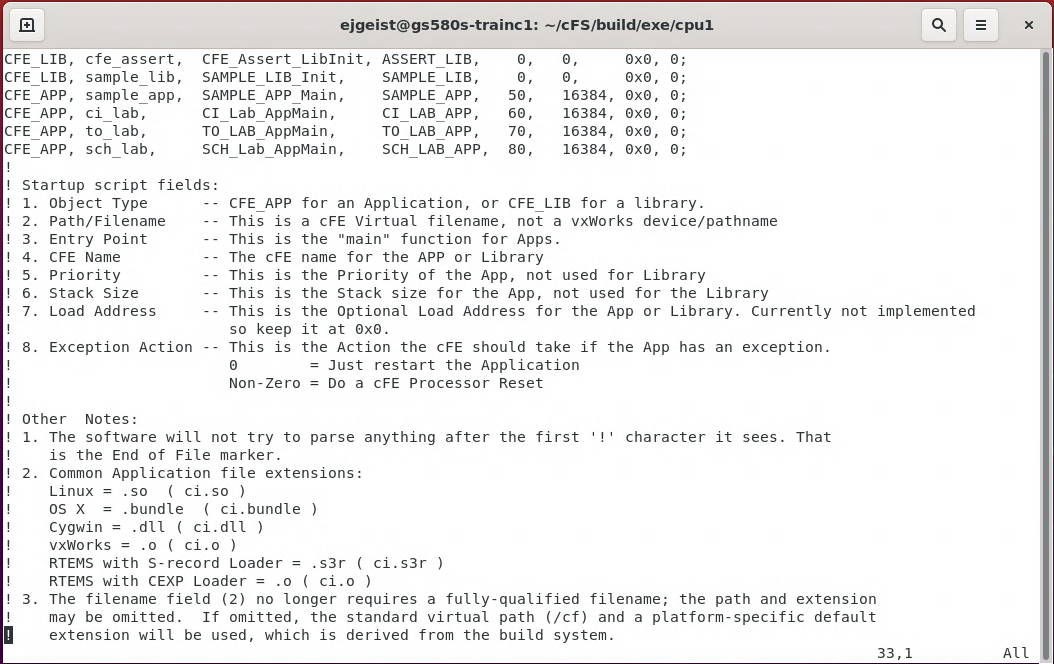 Executive Services – Logs
Exception and Reset Log
Logs information related to resets and exceptions
System Log
cFE apps use this log when errors are encountered during initialization before the Event Services is fully initialized
Mission apps can also use it during initialization
Recommended that apps should register with event service immediately after registering with ES so app events are captured in the EVS log 
Implemented as an array of bytes that has variable length strings produced by printf() type statements
Executive Services – Reset Behavior
Power-on Reset
Operating system loaded and started prior to cFE
Initializes file system
Critical data stores and logs cleared (initialized by hardware first)
ES starts each cFE service and then the mission applications
Processor Reset Preserves
File system
Critical Data Store (CDS)
ES System Log
ES Exception and Reset (ER) log
Performance Analysis data
ES Reset info (i.e. reset type, boot source, number of processor resets)
Time Data (i.e. MET, STCF, Leap Seconds)
A power-on reset will be performed after a configurable number of processor resets
Ground responsible for managing processor reset counter
Executive Services – Retrieving Onboard State
Telemetry
Housekeeping Status
Log file states, App, Resets, Performance Monitor, Heap Stats

Telemetry packets generated by command
Single App Information
Memory Pool Statistics Packet

Files generated by command
System Log
Exception-Reset Log
Performance Monitor 
Critical Data Store Registry
All registered apps
All registered tasks
Executive Services - System Integration and App Development (1 of 2)
Child Tasks
Recommend creating during app initialization
Relative parent priority depends on child’s role
Performing lengthy process may be lower priority
Servicing short duration I/O may be higher priority
See CFE_ES_CreateChildTask documentation
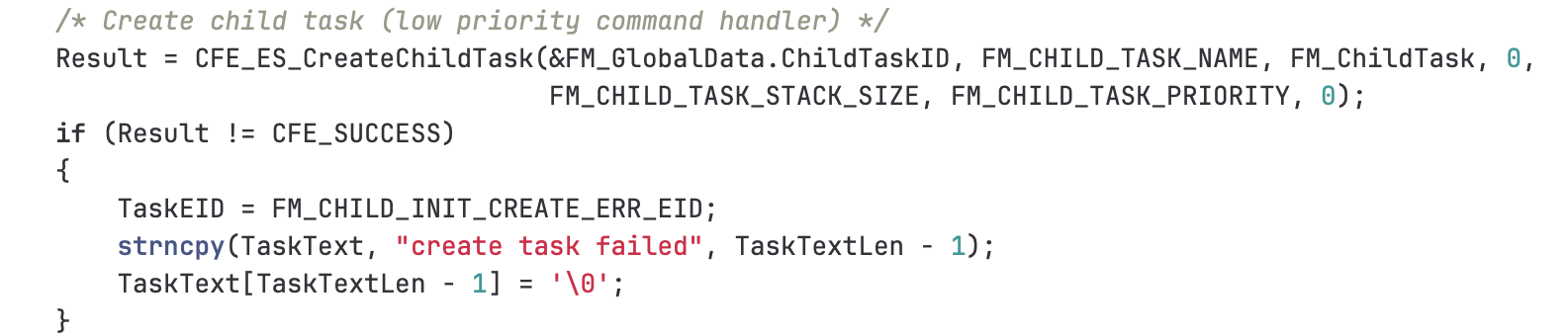 Executive Services -System Integration and App Development (2 of 2)
Query startup type (Power On vs Processor)
Not commonly used since CDS performs data preservation
Critical Data Store (CDS)
E.g. Data Storage maintains open file management data in a CDS
Typical code idiom in app’s initialization
Result = CFE_ES_RegisterCDS()
if (Result == CFE_SUCCESS)
   Populate CDS 
else if (Result == CFE_ES_CDS_ALREADY_EXISTS)
   Restore CDS data
… Continually update CDS as application executes
Memory Pool
Ideally apps would allocate memory pools during initialization but there aren’t any restrictions
cFE Examples: Software Bus, Tables, and Events
App Examples: CFDP and Housekeeping
Executive Services – APIs  (1 of 6)
Executive Services – APIs (2 of 6)
Executive Services – APIs (3 of 6)
Executive Services – APIs (4 of 6)
Executive Services – APIs (5 of 6)
Executive Services – APIs (6 of 6)
A Note on Resource IDs
Resource IDs are implemented as a separate module
Resource IDs increase the type safety of cFE
ES uses several Resource IDs extensively in its API calls:
CFE_ES_AppId_t
CFE_ES_LibId_t
CFE_ES_TaskId_t
CFE_ES_CounterId_t
The ResourceID module provides utility functions to compare IDs and convert between integer types and ResourceIDs
Executive Services – Command List
Executive Services – Platform Configuration Parameters
Executive Services – Platform Configuration Parameters
Executive Services – Platform Configuration Parameters
Executive Services – Mission Configuration Parameters
Exercise 2 - Command cFE Executive Service
Part 1 – Start the Ground System
The cFS-GroundSystem tool can be used to send commands and receive telemetry (see https://github.com/nasa/cFS-GroundSystem/tree/master/Guide-GroundSystem.txt, the Guide-GroundSystem.txt).  Note it depends on PyQt5 and PyZMQ:

1. Ensure that cFE is running
2. Open a new terminal
3. Compile cmdUtil and start the ground system executable

       cd ~/cFS/tools/cFS-GroundSystem/Subsystems/cmdUtil
      make
      cd ../..
      python3 GroundSystem.py

4. Select "Start Command System"
4
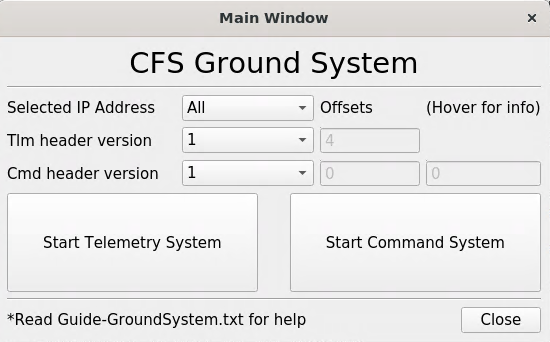 Exercise 2 - Command cFE Executive Service
5
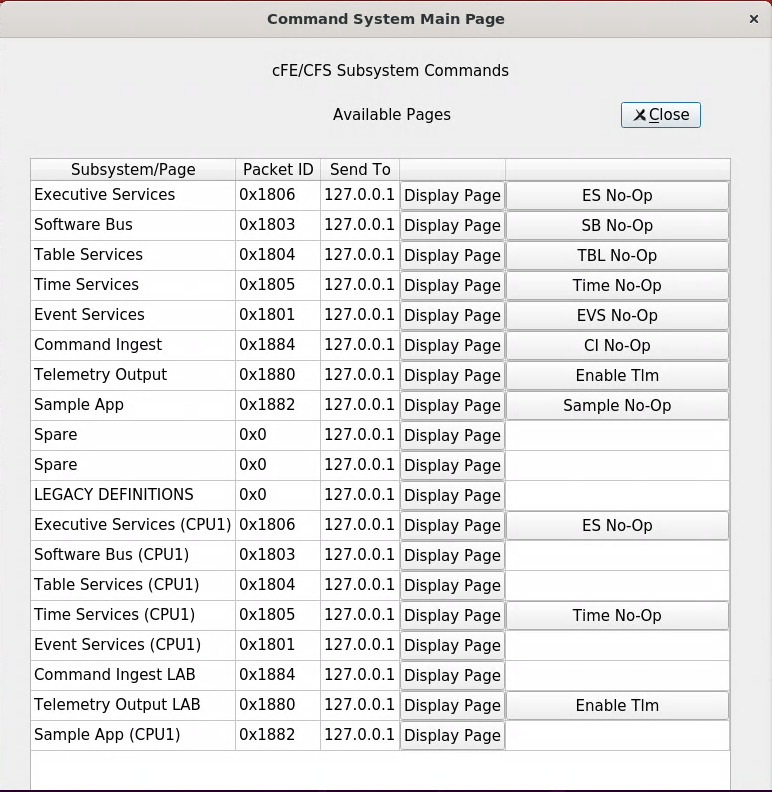 Part 1 Continued

5. Select "Enable Tlm"
6. Enter IP address of system executing cFS 	(127.0.0.1 if running locally) into the "Input" 	field and click "Send"
7. In the original ground system window, select
	"Start Telemetry System"
**At this point, telemetry should be visible in the ground system**
6
7
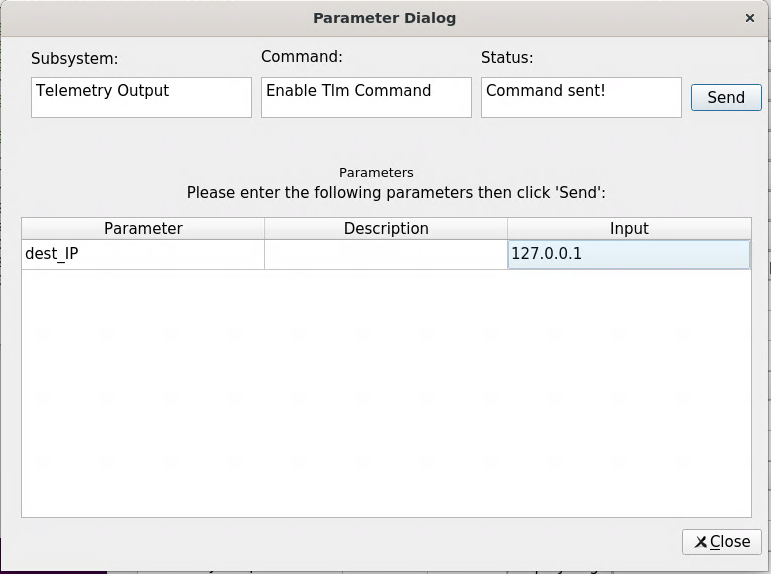 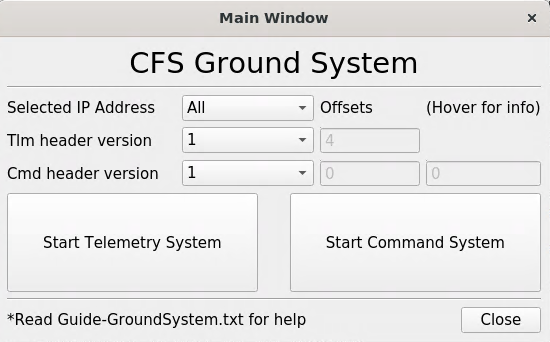 Exercise 2 – Part 1 Recap
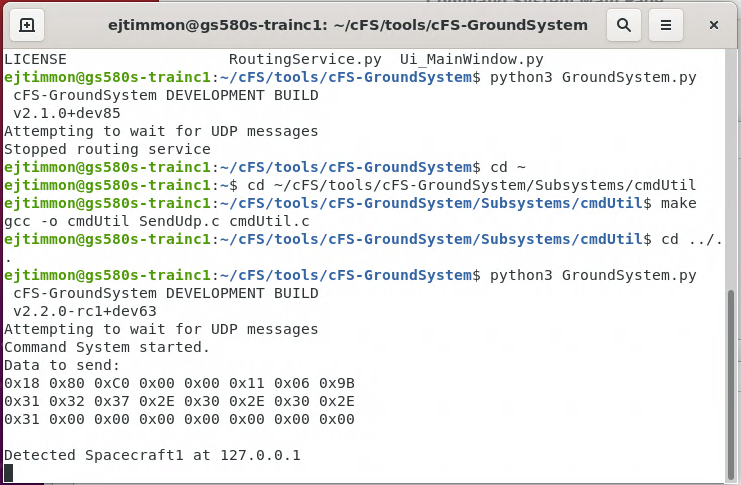 Python GUI Terminal Window
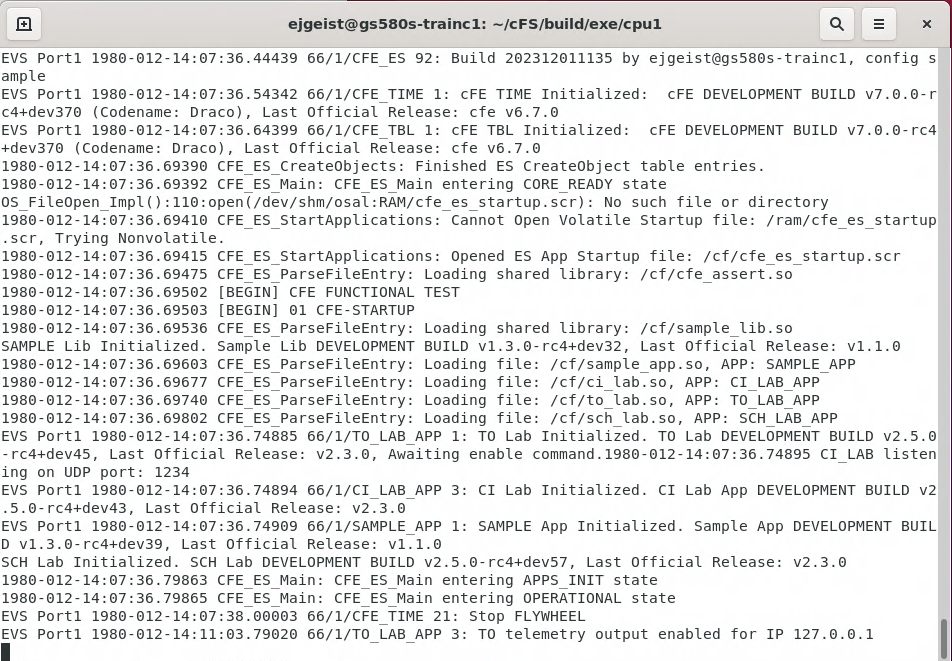 cFS Terminal 
Window
Exercise 2 – Part 1 Recap
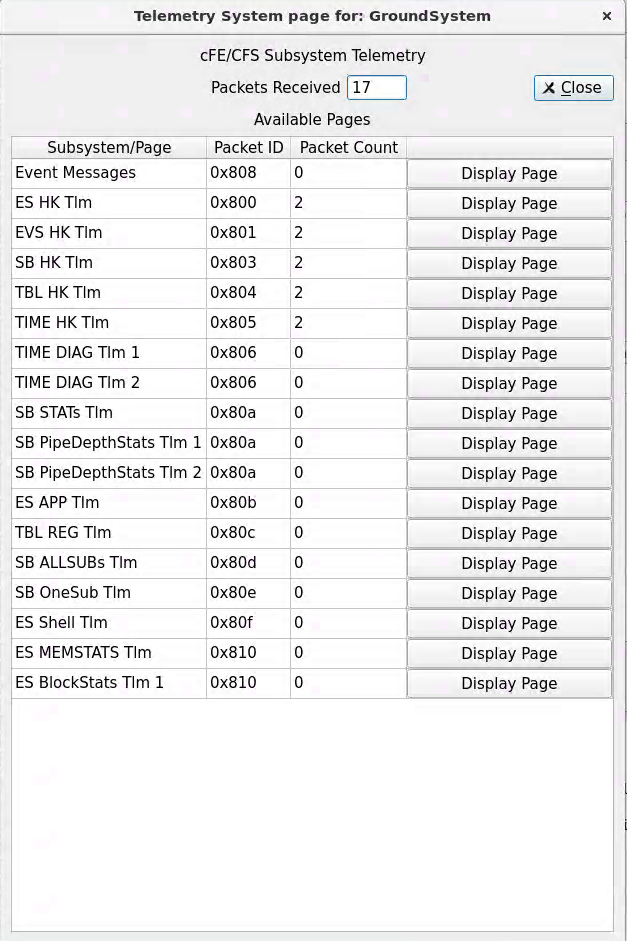 After Step 7, cFE housekeeping packet counts should start incrementing
Exercise 2 - Command cFE Executive Service
Part 2 – Command Executive Services

Send a No-Op Command
1. On the Command System Main Page, select "ES No-Op".  
A no-op message should appear in the cFS screen.

Restart an application
2. On the Command System Main Page, click the "Display Page" button beside "Executive Services CPU1".
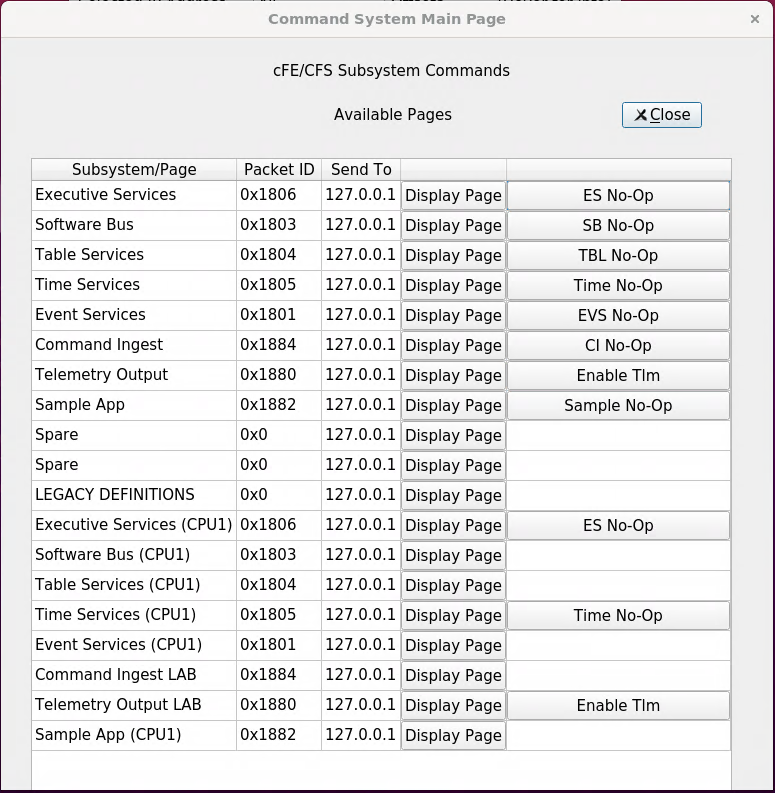 2
1
Exercise 2 - Command cFE Executive Service
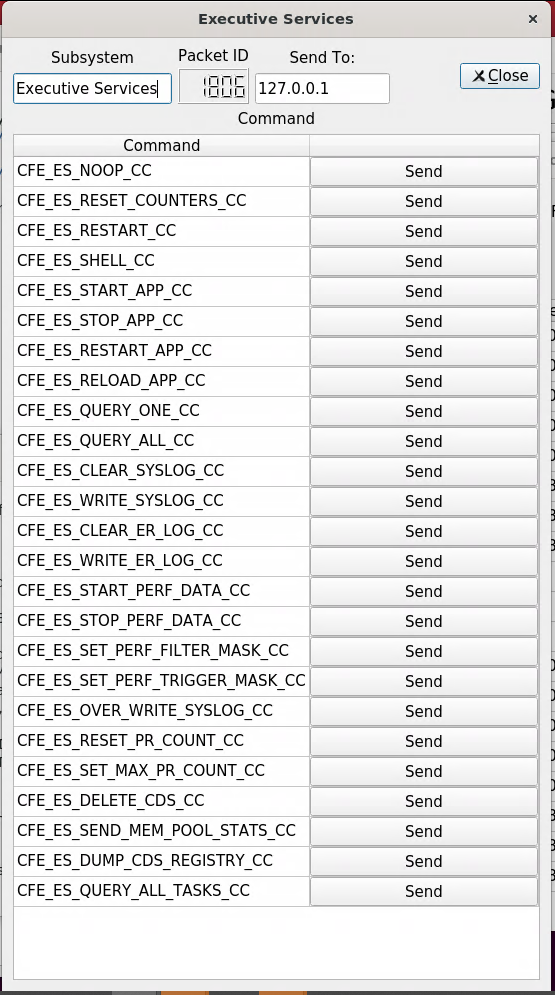 Part 2 – Command Executive Services - Continued

3. Click the "Send" button beside “CFE_ES_RESTART_APP_CC".
4. Enter "SCH_LAB_APP" in the "Input" field.
5. Click "Send".

**NOTE: "SCH_LAB_APP" is the cFE name specified for one of the apps in the cfe_es_startup.scr file.  Many cFE ES commands require the cFE name of an application or library as a parameter**
3
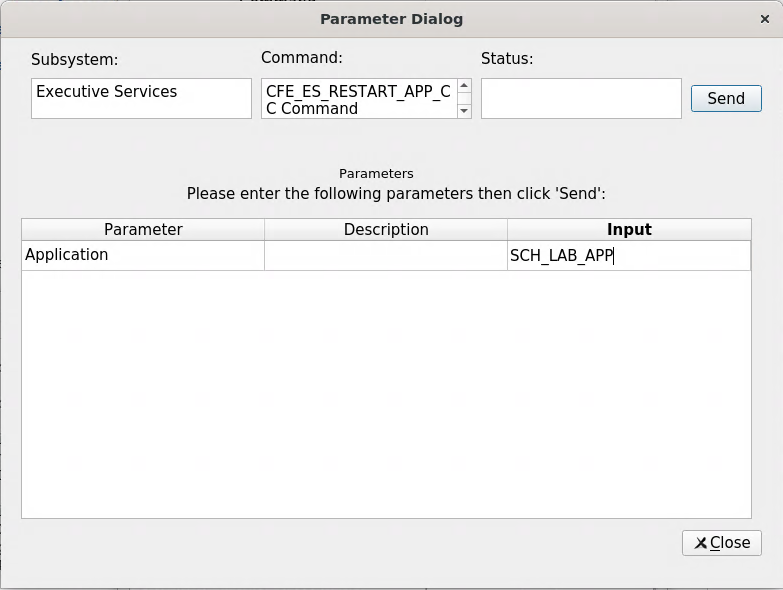 5
4
Exercise 2 Part 2 Recap
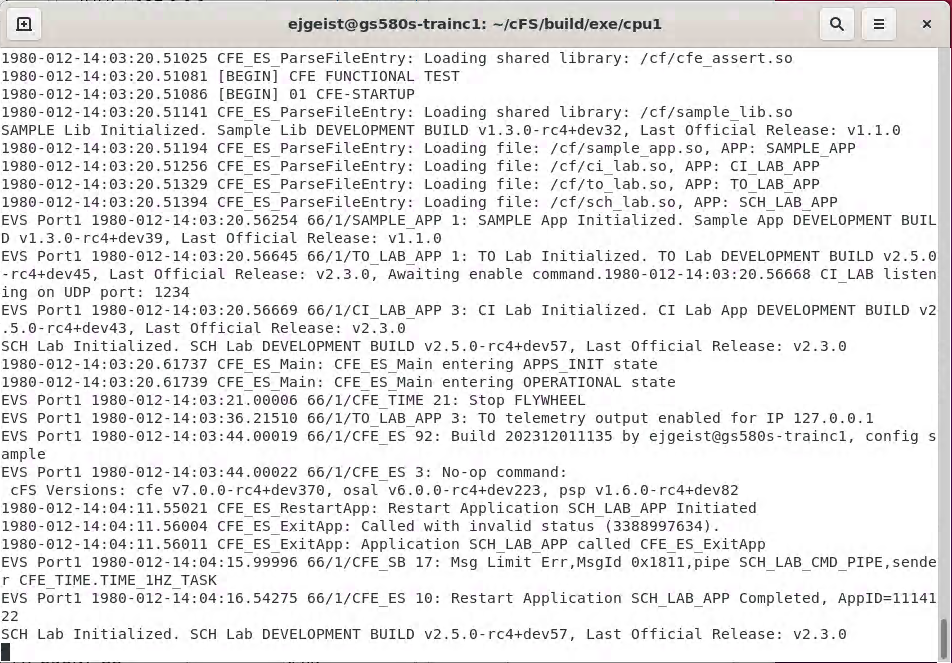 ES No-Op Command
ES Restart App Command
Core Flight System (cFS)Training
Module 2b: Software Bus Services
Course Agenda
Introduction
cFE Services
Executive Services
Software Bus
Event Services
Time Services
Table Services
Application Layer
cFS Applications
cFS Libraries
Software Bus - cFS Context
Development Tools
& Ground Systems
Performance
Analyzer
Application 
Generator
Unit Tests
Performance
Tools
Python
Ground System
Build System
CFDP
Checksum
Data Storage
File Manager
Housekeeping
Health/Safety
Application
Limit Checker
Memory Dwell
Memory Mgr.
Scheduler
SB Network
Stored Cmds.
Core Flight Executive API
Core Flight
Executive
Core Flight Executive
Platform Support Package API
OS Abstraction API
Platform
Abstraction
Mcp750-VxWorks
Linux
VxWorks
RTEMS
Real Time OS
Board Support Package
RTOS / Boot
PROM Boot FSW
cFE Open Source Release
OSAL Open Source Release
3rd Party
Mission Developed
Application Open Source Releases
Software Bus (SB) Services - Overview
Provides a portable inter-application message service using a publish/subscribe model

Routes messages to all applications that have subscribed to the message (i.e., broadcast model)
Subscribing is done at application startup
Message routing can be added/removed at runtime 
Sender does not know who subscribes (i.e., connectionless)

Reports errors detected during transfer of messages

Outputs Statistics Packet and the Routing Information when commanded
Software Bus - Context
Software Bus (SB)
Communications
Sending 
cFS
App
Non-SB
Communications
CFE_SB_TransmitMsg()
cFS Application
cFE
Software Bus
Internal Software Module,
Library, or Data Store
HK
Requests
Software
Scheduler
Receiving 
cFS 
App(s)
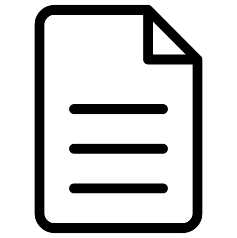 CFE_SB_ReceiveBuffer()
File
External Entity or Data
Store (variable/table)
Software Bus Terms
Pipe – Destination to which SB Messages are sent; queues that can hold SB Messages until they are read out and processed
Message – A collection of data treated as a single entity
Buffer – The generic piece of data moved on the Software Bus
Alignment is enforced at the buffer level
In general, applications receive buffers and cast them to a specific message type to use them
Software Bus and Message Module
cFE SB handles the routing of messages
cFE Message Module handles the definition and parsing of individual messages
Software Bus – Messages (1 of 2)
Messages are routed by a “MessageID”
This should always be treated as opaque – applications should not try to directly access the fields of a MessageID
By default, the Message Module provides two implementations (MISSION_MSG_V1 and MISSION_MSG_V2) 
MISSION_MSG_V1 maps directly to the CCSDS Stream ID

CCSDS Primary Header (Always big endian)
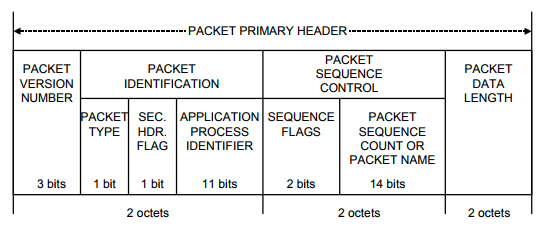 Software Bus – Messages (2 of 2)
CCSDS Command Packets
Secondary packet header contains a command function code
cFS apps typically define a single command packet and use the function code to dispatch a command processing function
Commands can originate from the ground or from onboard applications

CCSDS Telemetry Packets
Secondary packet header contains a time stamp of when the data was produced
Telemetry is sent on the software bus by apps and can be ingested by other apps, stored onboard and sent to the ground
Software Bus – Message Formats
Message formats are defined in the Message Module, along with functions to access message header fields (CFE_MSG_GetApId, CFE_MSG_GetSequenceCount, etc.)

    union CFE_MSG_Message {
        CCSDS_SpacePacket_t CCSDS;
        uint8               Byte[sizeof(CCSDS_SpacePacket_t)];
    }
    struct CFE_MSG_CommandHeader {
        CFE_MSG_Message_t                Msg; 
        CFE_MSG_CommandSecondaryHeader_t Sec; 
    }
    struct CFE_MSG_TelemetryHeader {
        CFE_MSG_Message_t                  Msg;      
        CFE_MSG_TelemetrySecondaryHeader_t Sec;      
        uint8                              Spare[4]; 
    }
Software Bus – Reset Behavior
No data is preserved for either a Power-On or Processor Reset
All routing is reestablished as applications create pipes and subscribe to messages
Any packet in transit at the time of the reset is discarded
All packet sequence counters reset to 1
Software Bus – Retrieving Onboard State
Telemetry
Housekeeping Status
Counters (No subscribers, send errors, pipe overflows, etc.), Memory Stats

Telemetry packets generated by command
Statistics
Subscription Report

Files generated by command
Routing Info
Pipe Info
Message ID to Route
Software Bus - System Integration
Message IDs should be unique across the system if possible
The software bus places no restrictions on who can send or receive messages
One-to-one
One-to-many
Many-to-one
Many-to-many
The Software Bus Network is a separate application that can be used to extend the software bus across multiple processors
Software Bus – App Development (1 of 2)
Apps must create a pipe to receive messages
Apps can create multiple pipes if necessary
Apps must subscribe to each individual message ID they want to receive
Apps typically subscribe to at least 2 MIDs: one for housekeeping requests and one for commands
Commands are typically grouped under a single MID with multiple command codes
Apps can subscribe and unsubscribe to messages at any time
Sending Messages:




Receiving Messages:
CFE_MSG_Init
CFE_MSG_SetFcnCode
CFE_SB_TransmitMsg
CFE_SB_TimeStampMsg
CFE_SB_Subscribe
CFE_SB_CreatePipe
CFE_SB_ReceiveBuffer
Software Bus – App Development (2 of 2)
Must first subscribe to messages






To receive messages, can pend or poll using the TimeOut parameter
   CFE_Status_t CFE_SB_ReceiveBuffer(CFE_SB_Buffer_t **BufPtr,
                                     CFE_SB_PipeId_t PipeId,    
                                     int32 TimeOut);
cFE Software Bus APIs
cFE Software Bus APIs
cFE Software Bus APIs
cFE Message Module APIs
cFE Message Module APIs
cFE Message Module APIs
cFE Software Bus Command List
Software Bus – Platform Configuration Parameters
Software Bus – Mission Configuration Parameters
Exercise 3 - Command cFE Software Bus
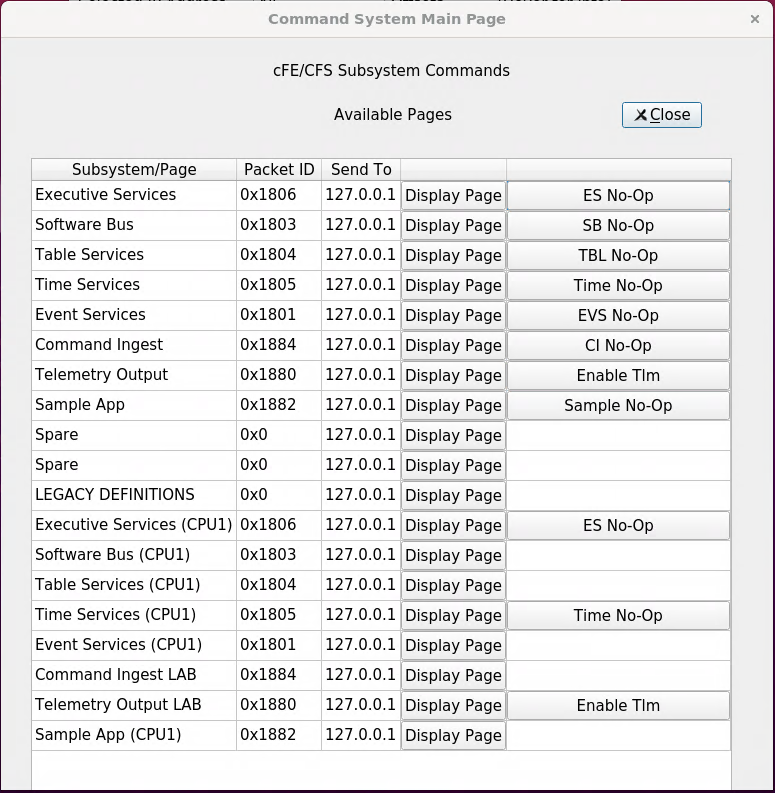 Part 1 – Send a No-Op Command
1. Ensure that cFE is running
2. Open a new terminal
3. Start the ground system executable (as in Exercise 2)
4. Enable Telemetry (as in Exercise 2)
5. Send an SB No-Op command
Click the “SB No-Op" button beside "Software Bus"
5
Exercise 3 - Command cFE Software Bus
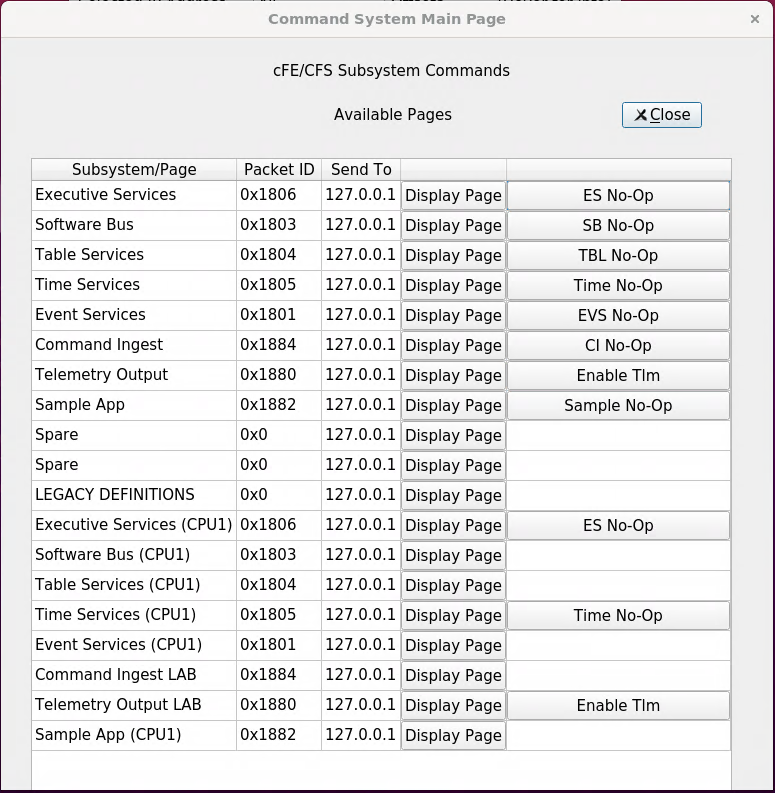 Part 2 – Write the Routing Map
Click the “Display Page” button beside “Software Bus”
In the "Software Bus" window, click the "Send" button beside “CFE_SEND_MAP_INFO_CC"
Enter "/cf/map.bin" in the "Input" field next to "Filename"
Click "Send“
Nothing appears in the cFE window unless debug messages have been enabled, but the file "map.bin" now exists in the build/exe/cpu1/cf directory.  View with "hexdump -C cf/map.bin"

**NOTE: The “Send Map Info" command is one of several commands that together provide the full routing information for the software bus.  This can be useful for troubleshooting purposes**
1
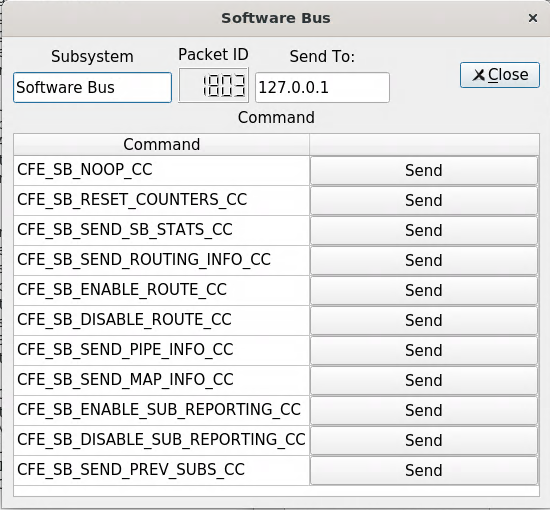 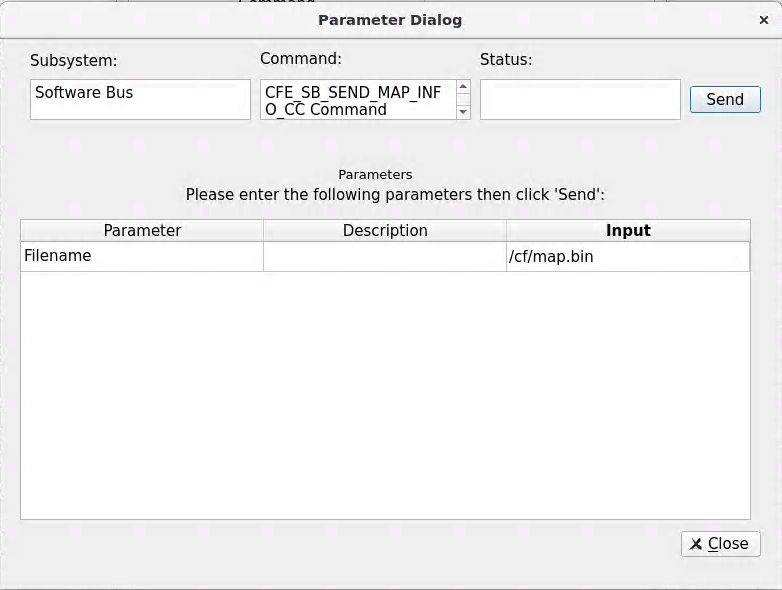 4
2
3
Exercise 3 Recap
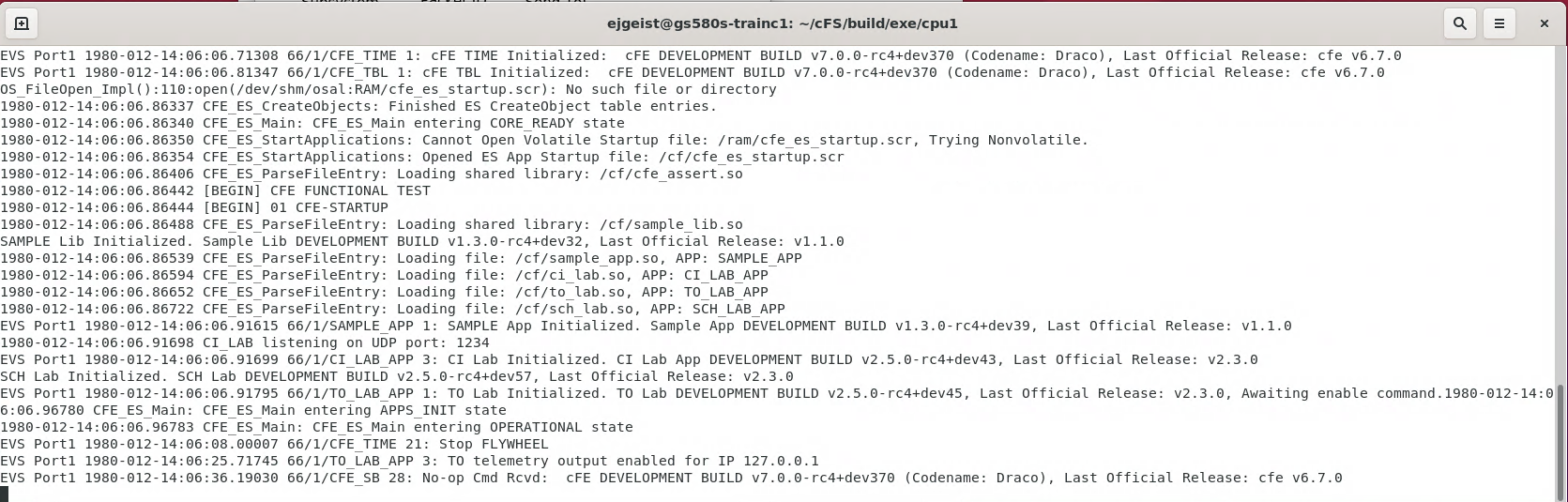 SB No-Op Command
Exercise 3 Recap
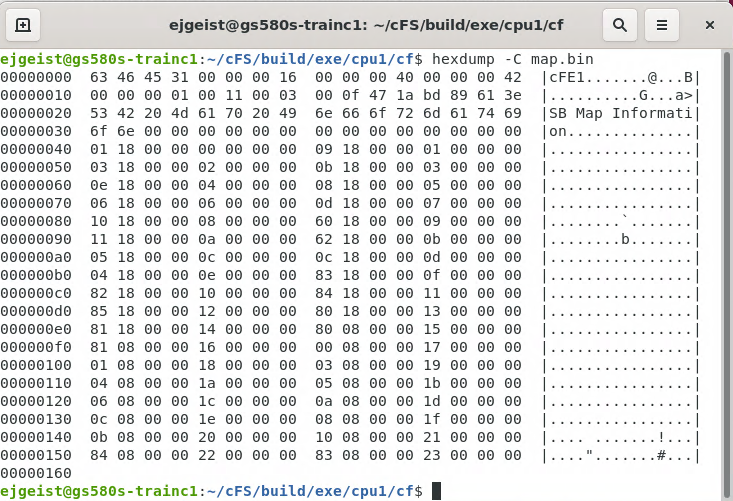 File Header
Msg ID
Routing Table 
Index
CCSDS References
Consultative Committee for Space Data Systems
CCSDS Home: https://public.ccsds.org/default.aspx
CCSDS Space Packet Protocol:  https://public.ccsds.org/Pubs/133x0b1s.pdf
Core Flight System (cFS)Training
Module 2c: Event Services
Course Agenda
Introduction
cFE Services
Executive Services
Time Services
Event Services
Software Bus
Table Services
Application Layer
cFS Applications
cFS Libraries
Event Services - cFS Context
Development Tools
& Ground Systems
Performance
Analyzer
Application 
Generator
Unit Tests
Performance
Tools
Python
Ground System
Build System
CFDP
Checksum
Data Storage
File Manager
Housekeeping
Health/Safety
Application
Limit Checker
Memory Dwell
Memory Mgr.
Scheduler
SB Network
Stored Cmds.
Core Flight Executive API
Core Flight
Executive
Core Flight Executive
Platform Support Package API
OS Abstraction API
Platform
Abstraction
Mcp750-VxWorks
Linux
VxWorks
RTEMS
Real Time OS
Board Support Package
RTOS / Boot
PROM Boot FSW
cFE Open Source Release
OSAL Open Source Release
3rd Party
Mission Developed
Application Open Source Releases
Event Services (EVS) - Overview
Provides an interface for sending time-stamped text messages on the software bus
Considered asynchronous because they are not part of telemetry periodically generated by an application
Processor unique identifier 
Optionally logged to a local event log
Optionally output to a hardware port

Four event types defined
Debug, Informational, Error, Critical

Event message control
Apps can filter individual messages based on identifier
Enable/disable event types at the processor and application scope
Event Services - Context
Software Bus (SB)
Communications
Any cFS
Application
Non-SB
Communications
CFE_EVS_SendEvent
cFS Application
cFE
Event 
Services
Internal Software Module,
Library, or Data Store
HK
Requests
Software
Scheduler
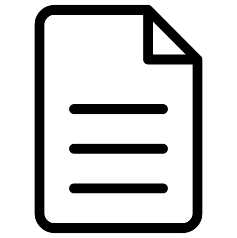 File
External Entity or Data
Store (variable/table)
Event Message
Event Message
Local Event Log
Output Port
Event Services – Message Format
Spacecraft time (retrieved via CFE_TIME_GetTime())

Spacecraft ID

Processor ID

Application (defined in cfe_es_startup.scr)

Event ID is unique within an application

Event Text is created using printf() format options 
“Short Format” platform option allows messages to be sent without text portion
EVS Port1 1980-012-15:06:19.78559 66/1/CFE_ES 91: Version Info: Module CONFIG, version git:draco-rc5
EVS Port1 1980-012-15:06:19.78559 66/1/CFE_ES 91: Version Info: Module CONFIG, version git:draco-rc5
EVS Port1 1980-012-15:06:19.78559 66/1/CFE_ES 91: Version Info: Module CONFIG, version git:draco-rc5
EVS Port1 1980-012-15:06:19.78559 66/1/CFE_ES 91: Version Info: Module CONFIG, version git:draco-rc5
EVS Port1 1980-012-15:06:19.78559 66/1/CFE_ES 91: Version Info: Module CONFIG, version git:draco-rc5
EVS Port1 1980-012-15:06:19.78559 66/1/CFE_ES 91: Version Info: Module CONFIG, version git:draco-rc5
Event Services – Event Filtering
Applications register events for filtering during initialization
Registering immediately after ES app registration allows events to be used rather than syslog writes


Bit-wise AND “filter mask”
Boolean AND performed on event ID message counter, if result is zero then the event is sent
Mask applied before the sent counter is incremented
0x0000 => Every message sent
0x0003 => Every 4th message sent
0xFFFE => Only first two messages sent

CFE_EVS_MAX_FILTER_COUNT (cfe_evs_task.h) defines maximum count for a filtered event ID
Once reached event becomes locked
Prevents erratic filtering behavior with counter rollover
Ground can unlock filter by resetting or deleting the filter
Event Services - Ports
cFE supports up to 4 ports
Port behavior can be customized in cfe_evs_utils.c
By default, all ports call OS_printf
Event messages are sent to enabled ports in addition to the software bus
By default, enabled ports are defined with the configuration parameter: CFE_PLATFORM_EVS_PORT_DEFAULT
Enabled ports can be changed in runtime with the command CFE_EVS_EnablePortsCmd
Event Services – Message Control
Processor scope
Enable/disable event messages based on type
Debug, Information, Error, Critical

Application scope
Enable/disable all events
Enable/disable based on type

Event message scope
During initialization apps can register events for filtering for up to CFE_PLATFORM_EVS_MAX_EVENT_FILTERS defined in cfe_platform_cfg.h
Filters can be modified by command
Event Services – Reset Behavior
Power-on Reset
No data preserved
Application initialization routines register with the service
If configured local event log enabled

Processor Reset
If configured with an event log, preserves
Messages
Mode: Discard or Overwrite
Log Full and Overflow status
Event Services – Retrieving Onboard State
Telemetry
Housekeeping Status
Log Enabled, Overflow, Full, Enabled
For each App: AppID, Events Sent Count, Enabled 

Files generated by command
Application data
Active flag – Are events enabled 
Event Count
For each filtered event
Event ID
Filter Mask
Event Count – Number of times Event ID has been issued
Local Event Log
If enabled, events are written to a local buffer
Log “mode” can be set to overwrite or discard
Serves as backup to onboard-recorder during initialization or error scenarios
Suitable for multi-processor architectures
Event Services -System Integration and App Development
System Integration
DEBUG logging level should be disabled in flight
Telemetry Output should subscribe to and downlink event messages

App Development
Any app can subscribe to event messages (like any other software bus message)
An app must register with event services before it can send any events
Apps should write to the ES system log if event services cannot be registered
Calls to any variety of CFE_EVS_SendEvent will have no effect if the app is not registered with EVS
cFE libraries cannot register with EVS

Event Filtering in Apps
Apps should limit the amount of filtering done with in the app (ground should have ultimate control over filtering)
Apps should avoid “spamming” event messages
cFE Event Services APIs
Event Services – Command List
Event Services – Command List
Event Services – Platform Configuration Parameters
New in cFS Draco
Event Services – Mission Configuration Parameters
Exercise 4 - Command cFE Event Service
Part 1 – Test an Informational Event Message

1. Ensure that cFE is running
2. Open a new terminal
3. Start the ground system executable (as in Exercise 2)
4. Enable Telemetry (as in Exercise 2)
5. Send an EVS No-Op command
Click the “EVS No-Op“ button beside “Event Services”
6. Send a CI_LAB No-Op command 
Click the “CI No-Op“ button beside “Command Ingest”
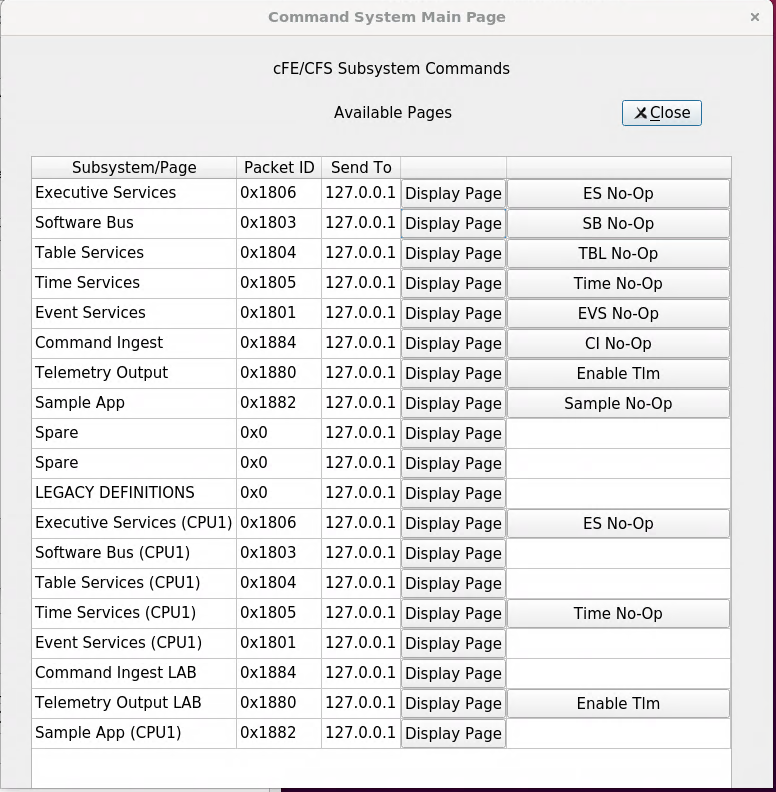 Exercise 4 - Command cFE Event Service
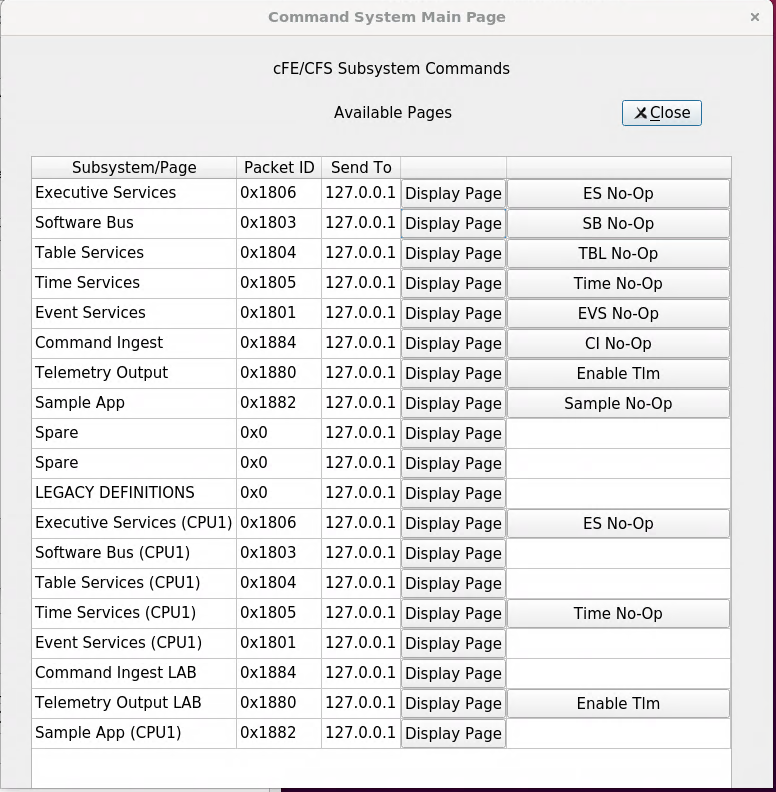 Part 2 – Disable Informational Messages
Click the “Display Page” button beside “Event Services”
In the Event Services command window, click the "Send" button beside “CFE_EVS_DISABLE_EVENT_TYPE_CC"
Enter "2" as the "BitMask" Input and "0" as the "Spare" input.
Click send
Send a CI_LAB No-Op command 
On the “Command System Main Page” window, click the “CI No-Op“ button beside “Command Ingest”

Unlike the first time, nothing should show up in the cFE window. The CI_LAB no-op event message is an information level event message.  Therefore, it was enabled until step #7 disabled informational messages.
1
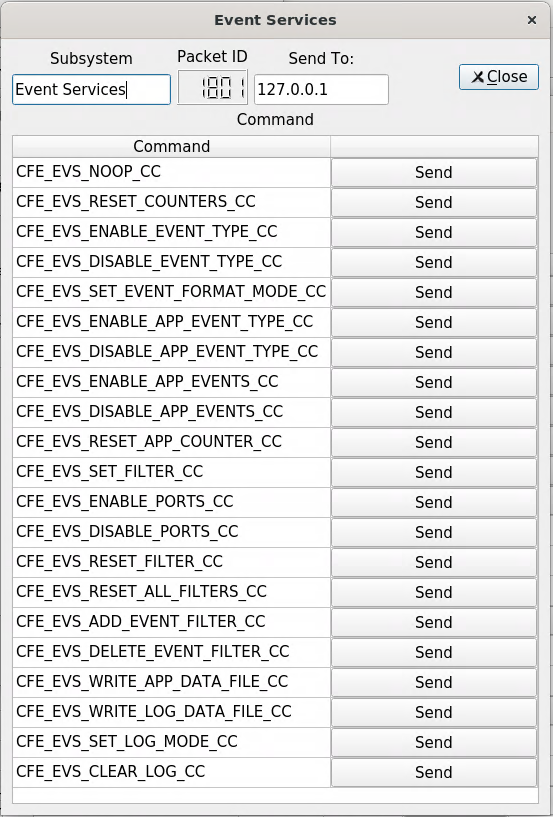 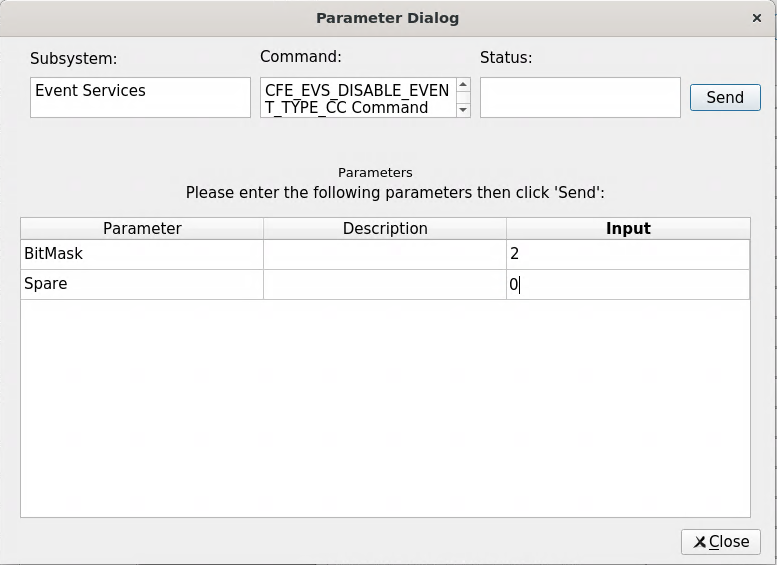 4
3
2
Exercise 4 - Command cFE Event Service
Part 3: Re-enable informational messages
1.  	Click the “Display Page” button beside “Event Services”
2. 	In the Event Services command window, click the "Send" button 	beside “CFE_EVS_ENABLE_EVENT_TYPE_CC"
3.	Enter "2" as the "BitMask" Input and "0" as the "Spare" input.
4.	Click send
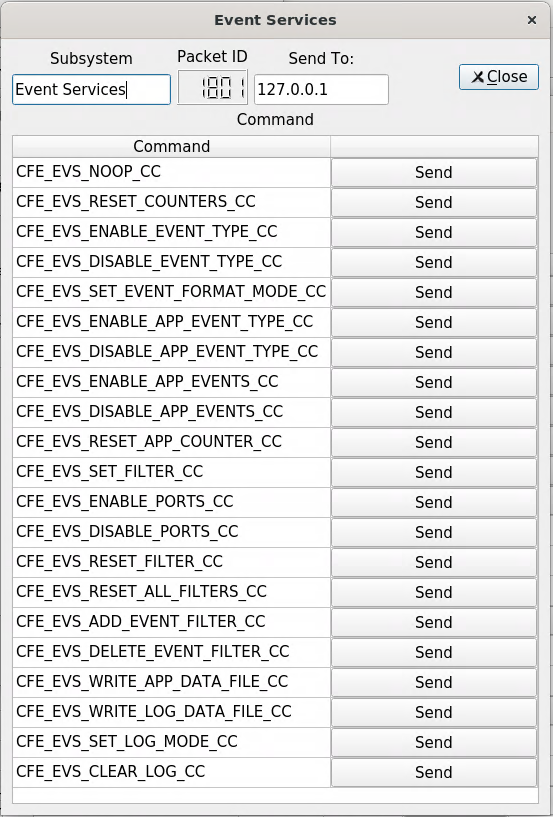 2
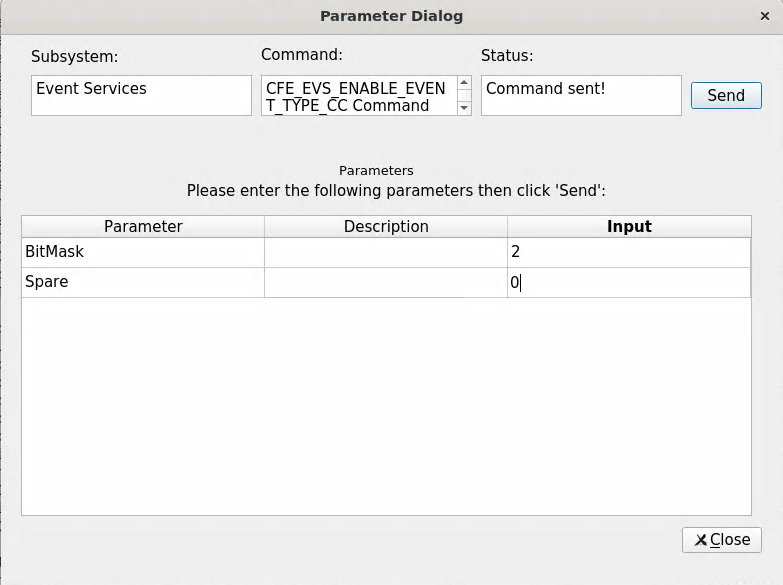 4
3
Exercise 4 Recap
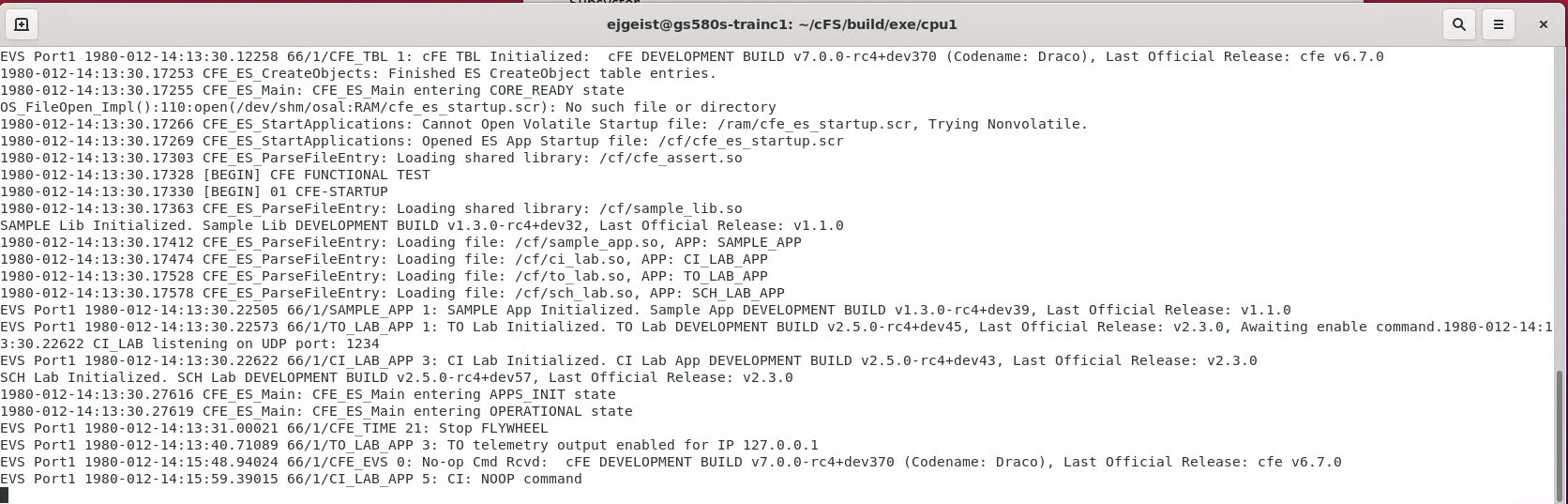 CI No-Op Command
Core Flight System (cFS)Training
Module 2d: Time Services
Course Agenda
Introduction
cFE Services
Executive Services
Software Bus
Event Services
Time Services
Table Services
Application Layer
cFS Applications
cFS Libraries
Time Services - cFS Context
Development Tools
& Ground Systems
Performance
Analyzer
Application 
Generator
Unit Tests
Performance
Tools
Python
Ground System
Build System
CFDP
Checksum
Data Storage
File Manager
Housekeeping
Health/Safety
Application
Limit Checker
Memory Dwell
Memory Mgr.
Scheduler
SB Network
Stored Cmds.
Core Flight Executive API
Core Flight
Executive
Core Flight Executive
Platform Support Package API
OS Abstraction API
Platform
Abstraction
Mcp750-VxWorks
Linux
VxWorks
RTEMS
Real Time OS
Board Support Package
RTOS / Boot
PROM Boot FSW
cFE Open Source Release
OSAL Open Source Release
3rd Party
Mission Developed
Application Open Source Releases
Time Services - Overview
Provides time correlation, distribution and synchronization services
Provides a user interface for correlation of spacecraft time to the ground reference time (epoch)
Provides calculation of spacecraft time, derived from mission elapsed time (MET), a spacecraft time correlation factor (STCF), and optionally, leap seconds
Provides a functional API for cFE applications to query the time 
Distributes a “time at the tone” command packet, containing the correct time at the moment of the 1Hz tone signal
Distributes a “1Hz wakeup” command packet
Forwards tone and time-at-the-tone packets
Designing and configuring time is tightly coupled with the mission avionics design
Time Services - Context
Any cFS
Application
Software Bus (SB)
Communications
Time Requests
Non-SB
Communications
1Hz Wakeup
Message
Time Data
cFE
Time Services
cFS Application
Time 
1Hz
Child Task
HK
Requests
Software
Scheduler
Internal Software Module,
Library, or Data Store
Local Clock,
1Hz interrupt
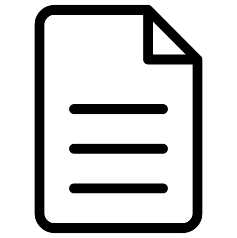 File
Local Timing Hardware
Tone interrupt
PSP
External Entity or Data
Store (variable/table)
Tone Message
Time 
1Hz Tone
Child Task
Local/External
Tone Source
Time Services – Time Formats
Supports two formats
International Atomic Time (TAI) 
Number of seconds and sub-seconds elapsed since the ground epoch
TAI = MET + STCF
Mission Elapsed Counter (MET) time since powering on the hardware containing the counter
Spacecraft Time Correlation Factor (STCF) set by ground ops
Note STCF can correlate MET to any time epoch so TAI is mandated
Coordinated Universal Time (UTC)
Synchronizes time with astronomical observations
UTC = TAI – Leap Seconds
Leap Seconds account for earth’s slowing rotation
Time Services – “Flywheeling”
Flywheeling occurs when TIME is not getting a valid tone signal or external "time at the tone" message.  It can result in the drifting apart of times being stored by different spacecraft systems.

Flywheeling occurs when at least one of the following conditions is true:
loss of tone signal 
loss of "time at the tone" data packet 
signal and packet not within valid window 
commanded into fly-wheel mode
Time Services – Reset Behavior
Power-On-Reset
Initializes all counters in housekeeping telemetry
Validity state set to Invalid
STCF, Leap Seconds, and 1 Hz Adjustment set to zero

Processor reset, preserves:
MET 
STCF 
Leap Seconds 
Clock Signal Selection 
Current Time Client Delay (if applicable)
Time Services – Retrieving Onboard State
Telemetry
Housekeeping Status
Clock state, Leap Seconds, MET, STCF 1Hz Adjust

Telemetry packets generated by command
Diagnostic Packet

Files generated by command
None
Time Services – Configuration Considerations
What is your time format?
Are you setting time or receiving time?
Is your MET provided by local hardware?
Is time coming from an external source?
How long can you go without synchronizing time?
Time Services – Configuration Parameters
CFE_PLATFORM_TIME_CFG_SERVER
CFE_PLATFORM_TIME_CFG_CLIENT
Only one can be TRUE
Server and Client
Server Only
CFE_PLATFORM_TIME_CFG_BIGENDIAN
CFE_PLATFORM_TIME_CFG_SIGNAL
CFE_PLATFORM_TIME_MAX_LOCAL_SECS
CFE_PLATFORM_TIME_MAX_LOCAL_SUBS
CFE_PLATFORM_TIME_CFG_TONE_LIMIT
CFE_PLATFORM_TIME_CFE_START_FLY
CFE_PLATFORM_TIME_CFE_LATCH_FLY
CFE_PLATFORM_TIME_CFG_VIRTUAL
CFE_PLATFORM_TIME_CFG_SOURCE
CFE_PLATFORM_TIME_MAX_DELTA_SECS
CFE_PLATFORM_TIME_MAX_DELTA_SUBS
Source Only
CFE_PLATFORM_TIME_CFG_SRC_MET
CFE_PLATFORM_TIME_CFG_SRC_GPS
CFE_PLATFORM_TIME_CFG_SRC_TIME
Only one can be TRUE
cFE Time Services APIs
cFE Time Services APIs
Time Services Commands
Time Services – Platform Configuration Parameters
Time Services – Platform Configuration Parameters
Time Services – Mission Configuration Parameters
New in cFS Draco
Exercise 5 - Command cFE Time Service
Part 1 – Test an Informational Event Message
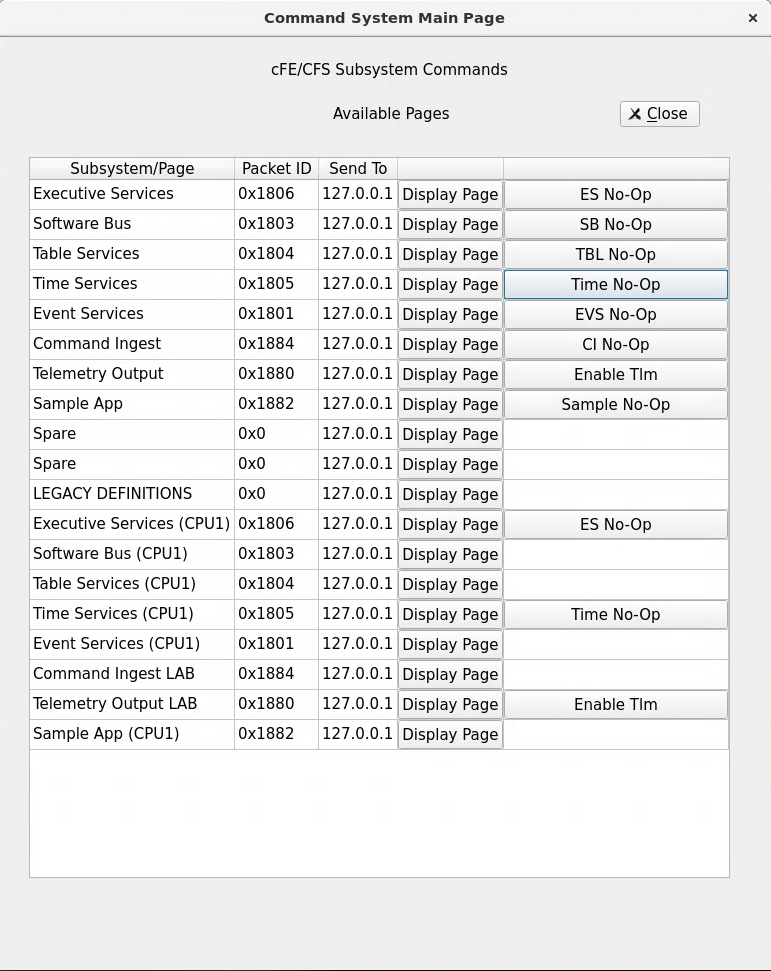 Ensure that cFE is running
Open a new terminal
Start the ground system executable (as in Exercise 2)
Enable Telemetry (as in Exercise 2)
Send a TIME No-Op command
Click the “Time No-Op“ button beside “Time Services”
Exercise 5 Part 1 Recap
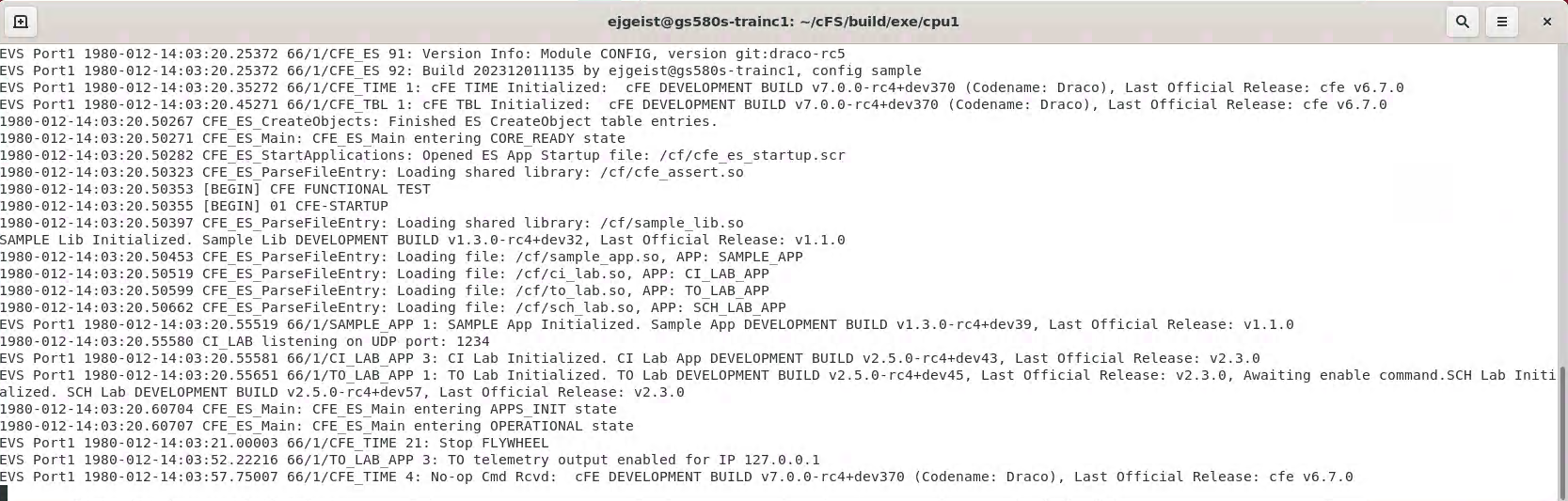 TIME 
No-Op
 Command
Exercise 5 - Command cFE Time Service
4
Part 2 – Get TIME Diagnostic Telemetry
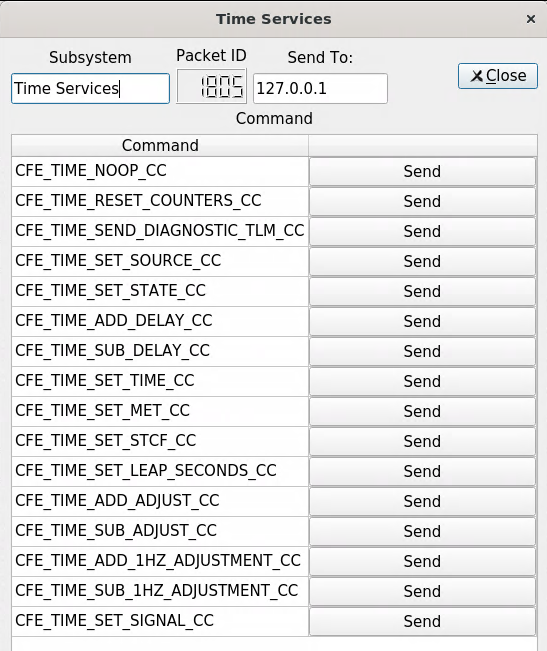 Start the Telemetry System in the Ground System if not already done
Click “Display Page” next to “TIME DIAG Tlm 1”
In the command system, click “Display Page” next to “Time Services”
Click “Send” next to “CFE_TIME_SEND_DIAGNOSTIC_TLM_CC”
1
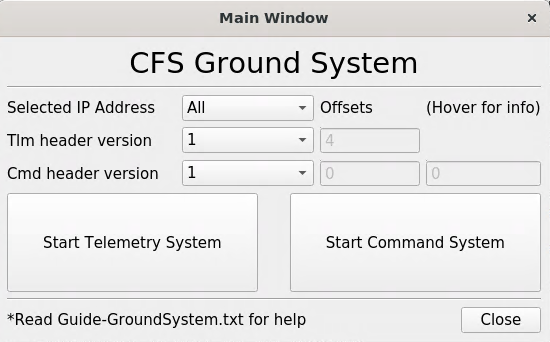 3
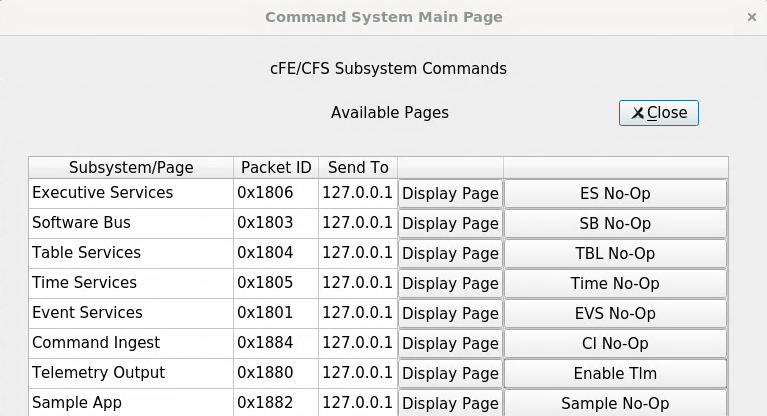 2
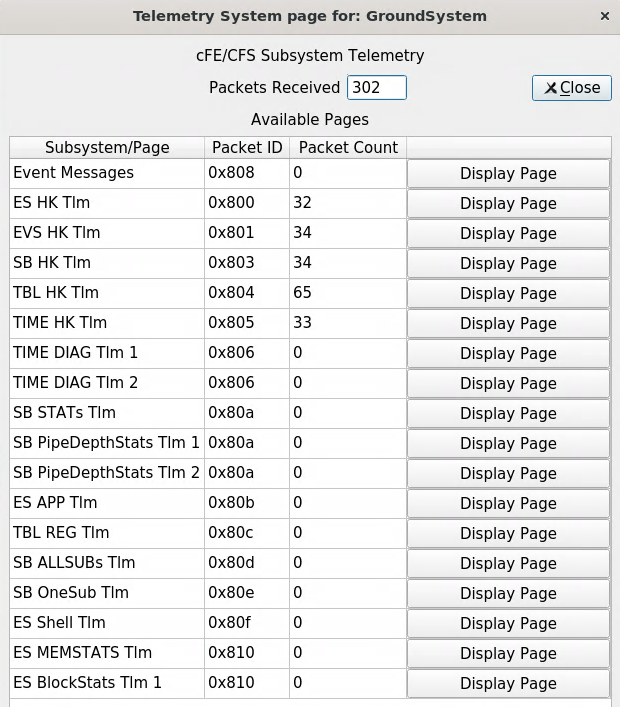 Exercise 5 Part 2 Recap
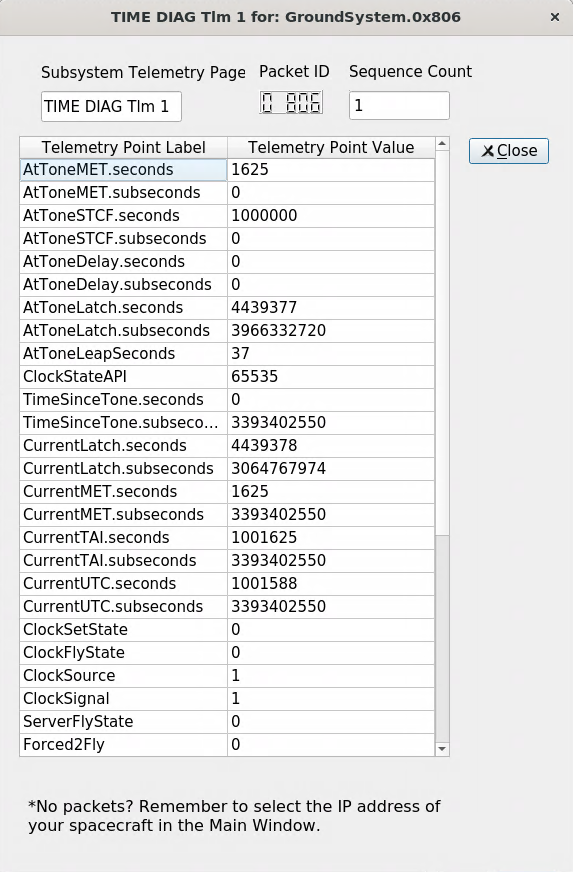 Diagnostic telemetry showing default TIME settings
Exercise 5 - Command cFE Time Service
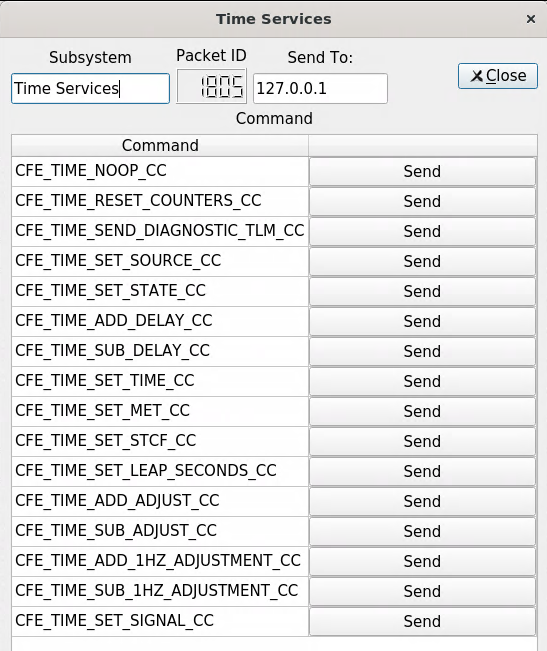 3
Part 3 – Change STCF
In the command system, “Time Services” display page click “CFE_TIME_SET_STCF_CC”
Set the “Seconds” field to “2000000” and the “MicroSeconds” field to “0” and click “Send”
Ensure that the time diagnostic telemetry window is still open, and click “Send” next to “CFE_TIME_SEND_DIAGNOSTIC_TLM_CC” in the Time Services command window
Click “CFE_TIME_NOOP_CC” in the Time Services command window
4
1
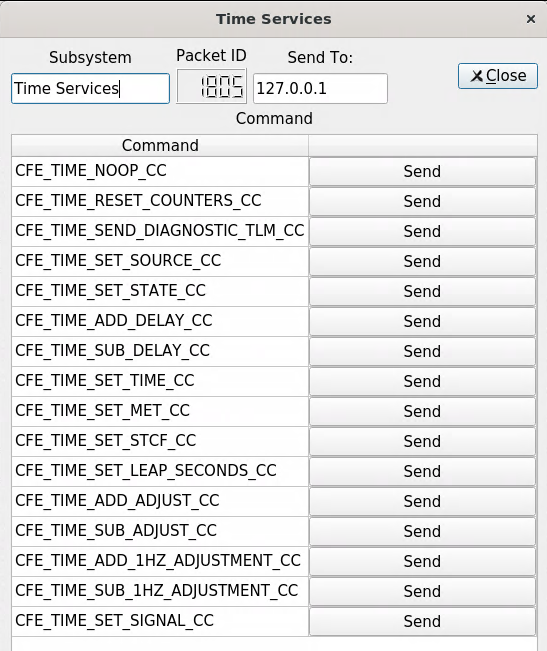 2
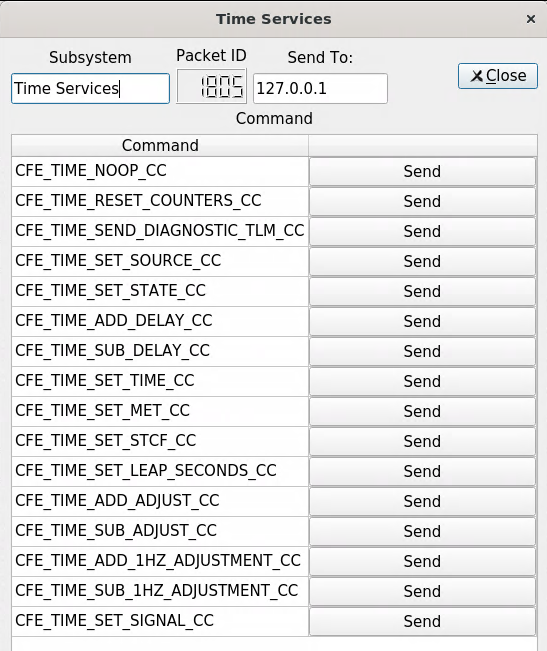 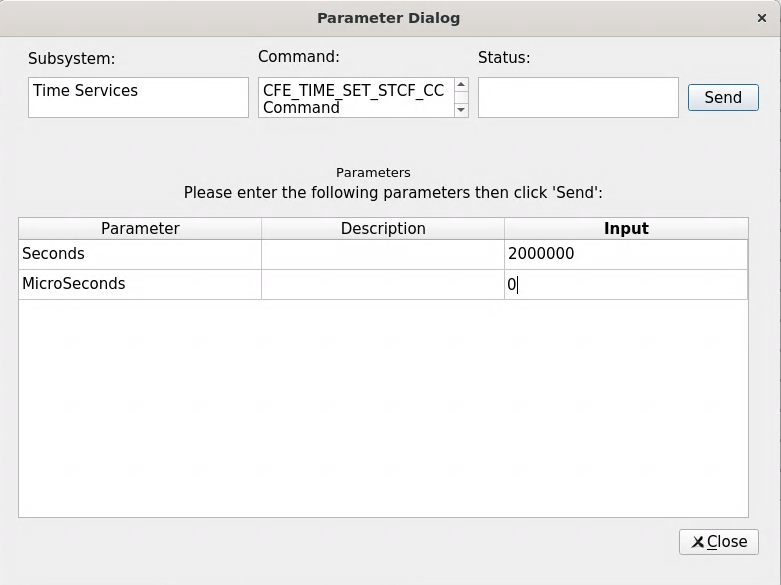 Exercise 5 Part 3 Recap
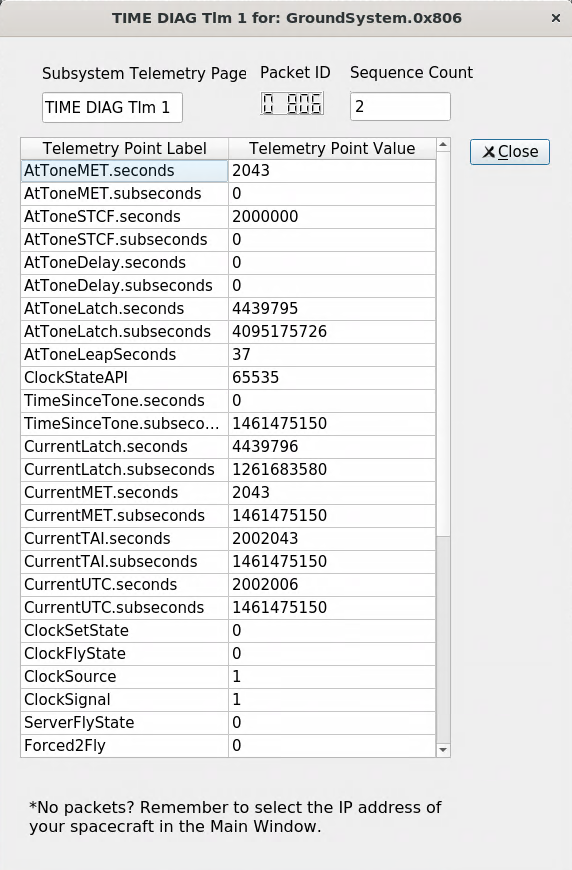 Diagnostic telemetry now shows the updated STCF
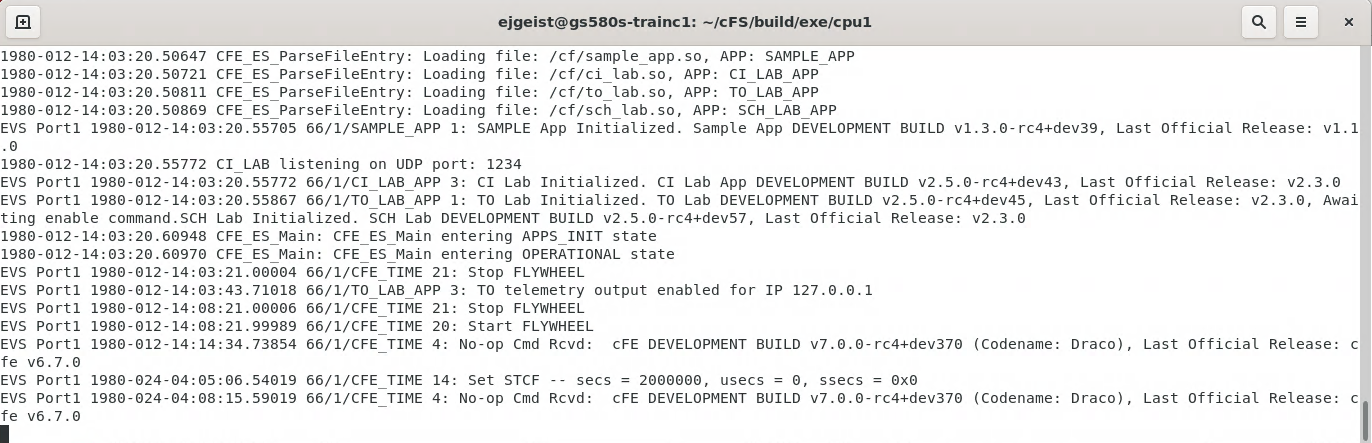 Event message confirming command to update the STCF
When the STCF is increased, the system time jumps forward
Core Flight System (cFS)Training
Module 2e: Table Services
Course Agenda
Introduction
cFE Services
Executive Services
Time Services
Event Services
Software Bus
Table Services
Application Layer
cFS Applications
cFS Libraries
Table Services - cFS Context
Development Tools
& Ground Systems
Performance
Analyzer
Application 
Generator
Unit Tests
Performance
Tools
Python
Ground System
Build System
CFDP
Checksum
Data Storage
File Manager
Housekeeping
Health/Safety
Application
Limit Checker
Memory Dwell
Memory Mgr.
Scheduler
SB Network
Stored Cmds.
Core Flight Executive API
Core Flight
Executive
Core Flight Executive
Platform Support Package API
OS Abstraction API
Platform
Abstraction
Mcp750-VxWorks
Linux
VxWorks
RTEMS
Real Time OS
Board Support Package
RTOS / Boot
PROM Boot FSW
cFE Open Source Release
OSAL Open Source Release
3rd Party
Mission Developed
Application Open Source Releases
Table Services (TBL) - Overview
What is a table?
Tables are logical groups of parameters that are managed as a named entity 
Parameters typically change the behavior of a FSW algorithm
Examples include controller gains, conversion factors, and filter algorithm parameters
Tables service provides ground commands to load a table from a file and dump a table to a file
Table loads are synchronized with applications
Tables are binary files
Ground support tools are required to create and display table contents
The cFE can be built without table support
Note the cFE services don’t use tables
Table Services - Context
Software Bus (SB)
Communications
Any cFS
Application
Non-SB
Communications
CFE_TBL_*
API Calls
cFS Application
cFE
Table 
Services
Internal Software Module,
Library, or Data Store
HK
Requests
Software
Scheduler
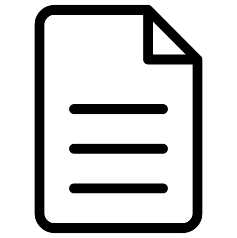 File
External Entity or Data
Store (variable/table)
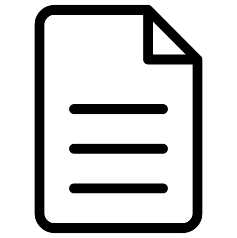 Table File
Inactive
Buffer
Active
Buffer
Table Services – Managing Tables
Table Maintenance
Function
(Typically run on HK cycle)
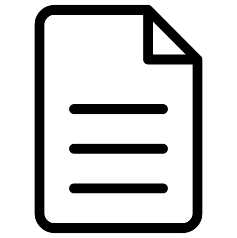 File
Poll
Load
Table
Service
Dump
Run Loop Processing
Get Pointer
Active Table - Image accessed by app while it executes
Inactive Table - Image manipulated by ops (could be stored commands)
Load  Validate  Activate
Loads can be partial or complete
For partial loads current active contents copied to inactive buffer prior to updates from file
Apps can supply a “validate function”  that is executed when commanded 
Dump
Command specifies whether to dump the active or inactive buffer to a file
Table operations are synchronous with the application that owns the table to ensure table data integrity
Non-Blocking table updates allow tables to be used in Interrupt Service Routines
Validate
Table
Activate
Table
Load
Table
Table Services - Load Table
Transfer
File to Flight
Validate
Contents1
Activate
Table1,2
App
TBL Service
CFDP
Active Table Buffer
Inactive Table Buffer
cFS
Validate
Table Cmd
Activate
Table Cmd
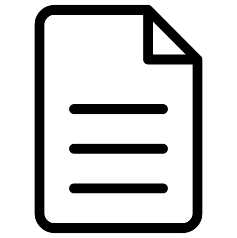 Table Load Cmd
File
xfer File Cmd
Ground
Time
Apps typically validate & activate tables during their “housekeeping” execution cycle 
In addition to instructing cFE to copy the contents, apps may have app-specific processing
Dump
Table
Table Services - Dump Table
Transfer
File to Ground
App
TBL Service
CFDP
Active or Inactive Table Buffer
cFS
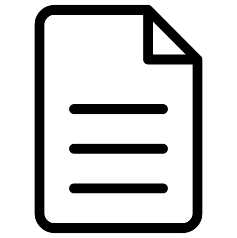 File
xfer File Cmd
Ground
Table Dump Cmd
Time
Table Services –Table Buffer Types
Single Buffer
The active buffer is the only buffer dedicated to the application’s table
Table service shares inactive buffers to service multiple apps with single buffer tables
CFE_PLATFORM_TBL_MAX_SIMULTANEOUS_LOADS defines the number of concurrent table load sessions
Most efficient use of memory and adequate for most situations
Double Buffer
Dedicated inactive image for each double buffered table
Useful for fast table image swaps (.e.g. high rate app and/or very large table) and delayed activation of table’s content (e.g. ephemeris)
E.g. Stored Command’s Absolute Time Command table
Shared single buffer pool must be sized to accommodate the largest single buffer image
Table Services –Table Attributes
Validation Function
Applications register validation functions during initialization
Table activates for tables with validation functions will be rejected if the validation has not been performed
Mission critical data table values are usually verified
Critical Tables
Table data is stored in a Critical Data Store (CDS)
Contents updated for each table active command
User Defined Address
Application provides the memory address for the active table buffer
Typically used in combination with a dump-only table
Dump-Only
Contents can’t be changed via the load/validate/activate sequence
The dump is controlled by the application that owns the table so it can synchronize the dump and avoid dumps that contain partial updates
Table Services – Reset Behavior
Table registry is cleared for power-on and processor resets
Applications must register tables for any type of reset
Applications must initialize their table data for any type of reset

Critical Table Exception
If a table is registered as critical then during a processor reset table service will locate and load the preserved table data from a critical data store
Table Services – Retrieving Onboard State
Telemetry
Housekeeping Status
Table registry statistics (number of tables and pending loads)
Last table validation results (CRC, validation status, total validations)
Last updated table
Last file loaded
Last file dumped
Last table loaded

Telemetry packets generated by command
Table registry info for specified table

Files generated by command
Full Table Registry
Table Services System Integration and App Development (1 of 2)
Commands are typically used to initiate an action; not tables
For example, change a control mode
Sometimes convenience commands are provided to change table elements 
For example, scheduler app provides an enable/disable scheduler table entry
Typically tables do not contain dynamic data computed by the FSW
The cFE doesn’t preclude this and it has been used as a convenient method to collect data, save to a file, and transfer it to the ground
These are defined as dump-only tables
Static tables can be checksummed
Tables can be shared between applications but this is rare
Tables are not intended to be an inter-application communication mechanism
Table ServicesSystem Integration and App Development (2 of 2)
Load/dump files are binary files with the following sections:
cFE File Header
Table Header
Table Data
Table header defined in cfe_tbl_internal.h
{
   uint32   Reserved;   /**< Future Use: NumTblSegments in File?   */       
   uint32   Offset;     /**< Byte Offset at which load should commence */       
   uint32   NumBytes;   /**< Number of bytes to load into table */
   char     TableName[CFE_TBL_MAX_FULL_NAME_LEN]; /**< Fully qualified name of table */
 
} CFE_TBL_File_Hdr_t;
cFE Table Services APIs
cFE Table Services APIs
Table Services Commands
Table Services – Platform Configuration Parameters
Table Services – Mission Configuration Parameters
Exercise 6 - Command cFE Table Service
1. Ensure that cFE is running
2. Open a new terminal
3. Start the ground system executable (as in Exercise 2)
4. Enable Telemetry (as in Exercise 2)
5. Send a TBL No-Op command
Click the “TBL No-Op“ button beside “Table Services”
6. Send a "Load Table" command
Click the “Display Page” button beside “Table Services”
In the "Table Services" window, click the "Send" button beside “CFE_TBL_LOAD_CC"
Enter “/cf/sample_app_tbl.tbl" in the "Input" field next to "LoadFilename"
Click "Send"
7. Dump the table registry
In the "Table Services " window, click the "Send" button beside “CFE_TBL_DUMP_REGISTRY_CC"
Enter "/cf/tbl_reg.bin" in the "Input" field next to "DumpFilename"
Click "Send"

**Nothing appears in the cFE window for Step 7 unless debug messages have been enabled, but the file "tbl_reg.bin" now exists in the build/exe/cpu1/cf directory.  View with "hexdump -C cf/tbl_reg.bin"**
Exercise 6 - Recap
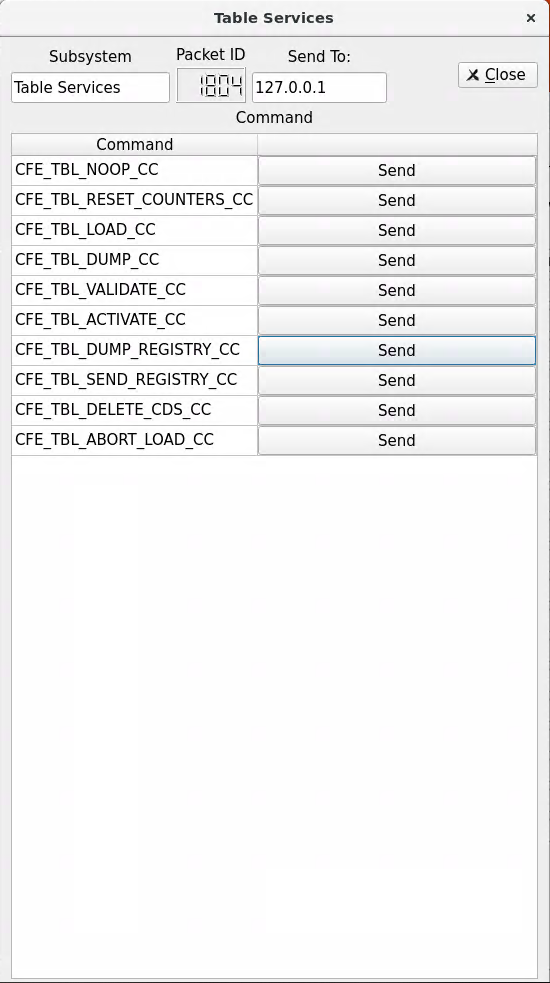 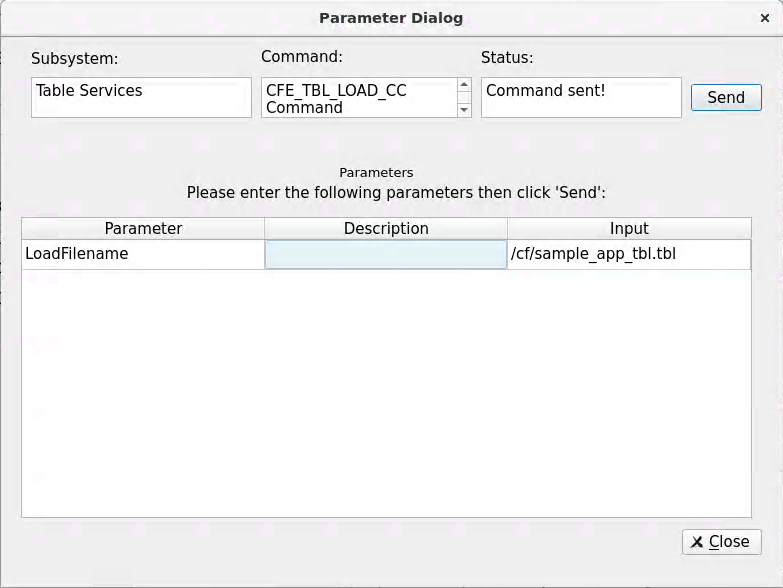 6
7
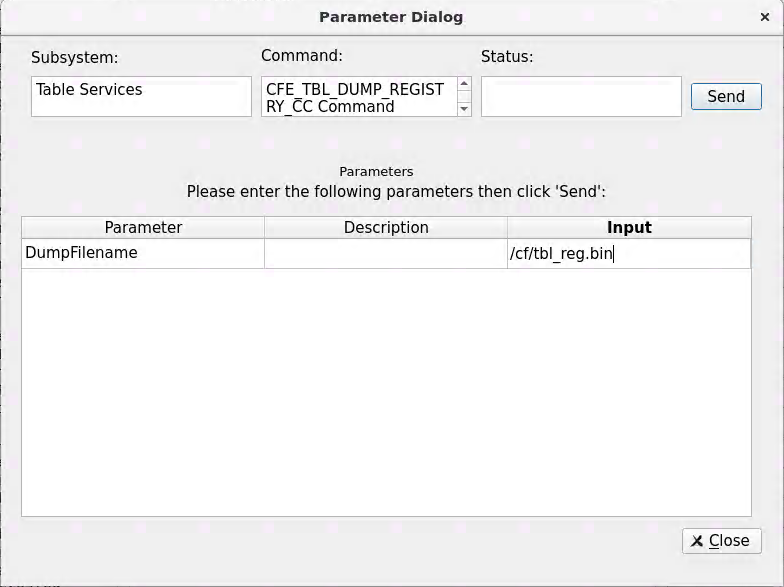 Exercise 6 - Recap
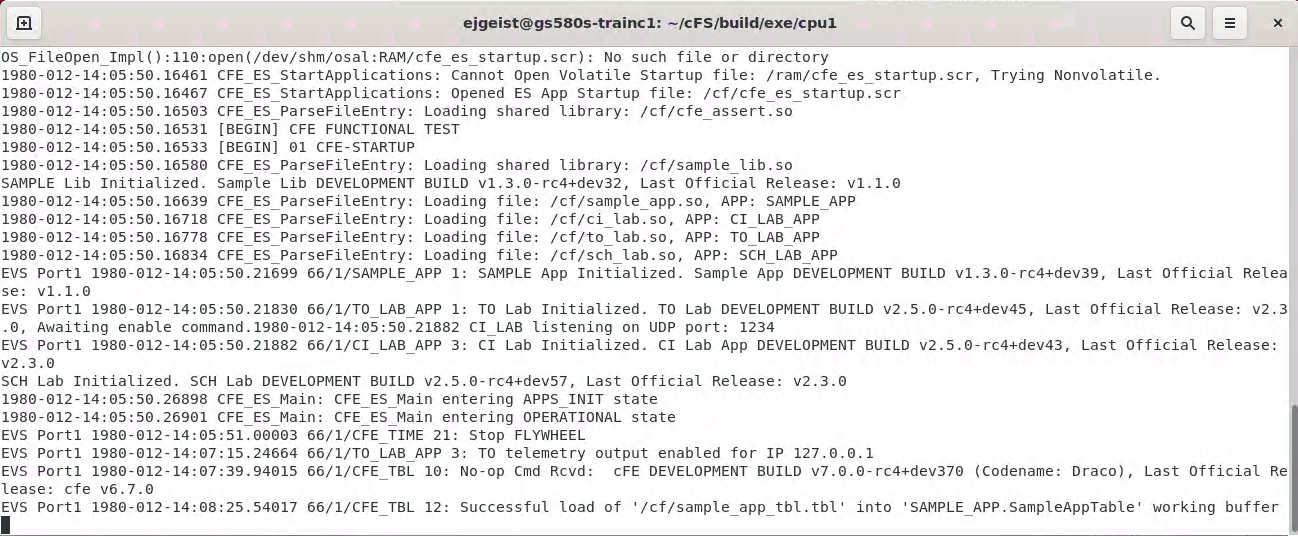 TBL No-Op Command
Tbl Load Command
Exercise 6 - Recap
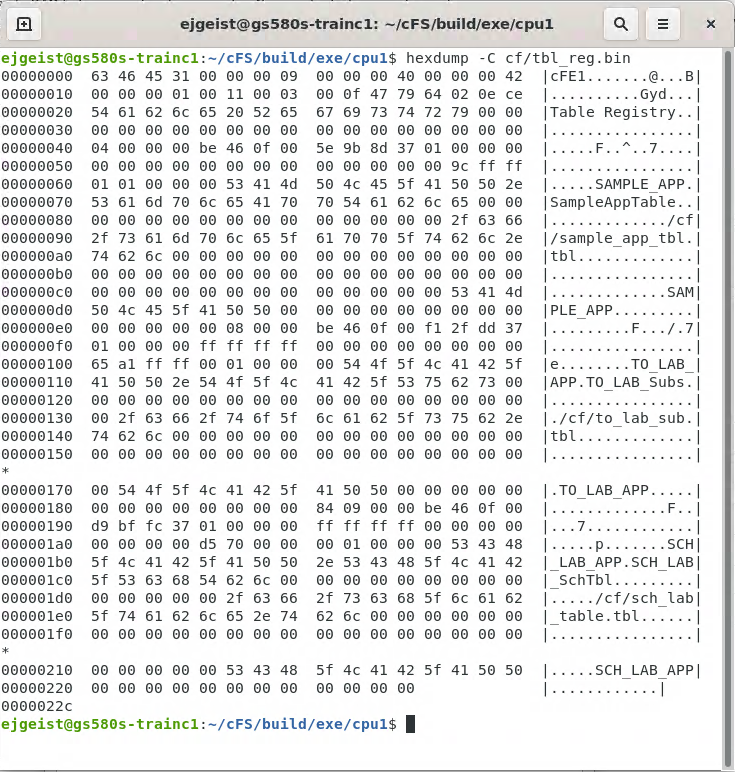 3 Tables in System
Core Flight System (cFS)Training
Module 3: Application Development
Course Agenda
Introduction
cFE Services
Executive Services
Time Services
Event Services
Software Bus
Table Services
Application Layer
cFS Applications
cFS Libraries
Applications - cFS Context
Development Tools
& Ground Systems
Performance
Analyzer
Application 
Generator
Unit Tests
Performance
Tools
Python
Ground System
Build System
CFDP
Checksum
Data Storage
File Manager
Housekeeping
Health/Safety
Application
Limit Checker
Memory Dwell
Memory Mgr.
Scheduler
SB Network
Stored Cmds.
Core Flight Executive API
Core Flight
Executive
Core Flight Executive
Platform Support Package API
OS Abstraction API
Platform
Abstraction
Mcp750-VxWorks
Linux
VxWorks
RTEMS
Real Time OS
Board Support Package
RTOS / Boot
PROM Boot FSW
cFE Open Source Release
OSAL Open Source Release
3rd Party
Mission Developed
Application Open Source Releases
cFS Applications
Can run anywhere the cFS framework has been deployed

Provide “higher level” functions than the cFE itself
Command and data handling
Guidance, navigation, and control
Onboard data processing

GSFC has released 12 applications that provide common command and data handling functionality such as
Stored command management and execution
Onboard data storage file management

Missions use a combination of custom and reused applications
cFS Libraries
What is a library?
A collection of utilities available for use by apps
No main task execution in the library
Exist at the application layer of the cFS
Specified in the cfe_es_startup.scr script and loaded at cFE startup
Libraries can’t use application services that require registration
e.g. Event Services
Checksum can’t do library code space
Application BuildContext
cFS Mission Directory Structure
cFS Distribution
cfe
osal
tools
apps
build
Ground and build tools
OSAL source files
cFE source files
Contains cmake-generated files
Each app is in a separate subdirectory
libs
psp
_defs
cFS Libraries
PSP source files
cmake configuration 
files
App Directory Structure
App XX
config
unit_test
fsw
docs
Configuration files
Unit test source and data
VDD
Users Guide
Requirements
tables
inc
Config parameters
Message IDs
Default table definitions
src
Header files
Source files
cFS Mission Directory Structure
cFS Distribution
cfe
osal
tools
apps
build
Ground and build tools
OSAL source files
cFE source files
Contains cmake-generated files
Each app is in a separate subdirectory
libs
psp
_defs
cFS Libraries
PSP source files
cmake configuration 
files
_def Directory Structure
Targets.cmake
Identifies the target architectures and configurations
Identifies the apps to be built
Identifies files that will be copied from *_def to platform specific directories

Copied file examples
cpu1_cfe_es_startup.scr
cpu1_msgids.h
cpu1_osconfig.h

Overrides
Configuration files from /config directories can be overridden by files placed in the _defs directory
Application RuntimeContext
Application Runtime Context
Command Ingest
Telemetry Output
Scheduler
Commands, 
Telemetry Requests
User
App
Telemetry
Ground 
Commands
Ground 
Commands
Telemetry
Ground System
Mission App
CFS App
Ground System
Application Runtime Context
SCH, CI, and TO provide a runtime context that can be tailored for a particular environment

Scheduler (SCH) App
Sends software bus messages at pre-defined time intervals
Apps often use scheduled messages as wakeup signals

Command Ingest (CI) App
Receives commands from an external source, typically the ground system, and sends them on the software bus

Telemetry Output (TO) App
Receives telemetry packets from the software bus and sends them to an external source, typically the ground system
Mission Application Example
GPS
S-Comm
MAC, BME, & PSE
Spacecraft
Data
Recorder
Cmd &
Tlm
Cmd &
Tlm
CS
CF
LC
Space
Wire
Recorder
Manager
Power &
Support
MM
MD
SCH
DS
SC
FM
EDAC
Memory
Scrub
HK
Inter-app Message Router (Software Bus)
HS
TBL
Time Manager
Command
Ingest
Telemetry 
Output
1553 Bus
Controller
SB
TIME
ES
EVS
Instr.
Data
S/C
Data
Time
Registers
DIO
SBC
1553
Hardware
cFE Service
Mission C&DH App
CFS App
Existing Applications
GSFC Open Source Apps
Fault Detection and Correction Apps
Limit Checker (LC) – Monitors telemetry and responds to limit violations
Health & Safety (HS) – Ensures critical tasks check-in, services watchdog, detects CPU hogging, calculates CPU utilization
Checksum (CS) – Performs data integrity checking of memory, tables and files
Stored Commands (SC) – Onboard commands sequencer (absolute and relative); used in combination with LC
Operational Scenarios Health & Safety
TO
HS monitors applications 
HS monitors event messages 
HS Table specified actions are taken in response to application and event monitoring:
Reset applications or the processor
Send Event message
Initiate Stored Command (SC) recovery sequence
3b
Health & Safety 
Reporting Events
cFE
Executive Services
1
HS
Application Info
Reset calls
3a
Enable/Disable Monitor Cmd
Start RTS
Events
2
3c
SC
Recovery
Cmds
All 
Apps
Start ATS/RTS Cmd
Mission Specific Application
Not pictured: HS manages watchdog,  reports CPU utilization & detects hogging, and outputs aliveness heartbeat to UART.
Operational Scenarios Fault Detection
LC monitors table specified telemetry and data (watchpoints) 
LC  evaluates actionpoints and takes action upon detected failure condition:
Initiate Stored Command (SC) recovery sequence
Send failure event messages
SC
Recovery
Cmds
All 
Apps
Start ATS/RTS Cmd
Telemetry/Data Packets
1
Start RTS
2a
LC
TO
Limit Fail
Events
2b
Enable/Disable Action/Watchpoint Cmds
- Mission Specific Application
File & Data Management Apps
File Manager (FM) – Provides onboard file system operations
Data Storage (DS) – Records housekeeping, engineering and science data onboard for downlink
CFDP (CF) – Transfers/receives file data to/from the ground
Housekeeping (HK) – Collects and re-packages telemetry from other applications
Operational ScenariosFile Management
File Management Cmds
5
Recorder Management
Cmds
Stored commands sent to initialize file system(s) and create partitions  
Applications create Science, HK, and/or Engineering files
SC (typically via ATS) sends CFDP downlink directory commands 
Ground commands sent to uplink and downlink files 
Ground commands sent to  manage the files and directories in the file system(s).
FM
FM
SC
SDR
App
1
File System Info
File Info
3
Downlink Directory Cmds
Pwr DSB, Init SDR Cmds
Copy, Move, etc.
SDR
CFDP
File Info
Delete File
5
2
Science, HK, Eng. Files
Any
App
Uplink/Downlink File/Directory Cmds
- CFDP Hot Directory
- Mission Specific Application
- Optional Step
Operational Scenarios Uplink System Tables
Processor RAM
Uplink table – table is written to File System
Optionally CRC the table file (via FM file info command)
Disable background checksuming of the table
Send Table commands:
Load – reads table file and copies contents into active buffer
Validate – authenticates table data in the active buffer 
Activate – writes/commits table data to RAM 
Application handshakes with Table Services to read updated table data
Enable background checksumming of the table
2
File Info Cmd
FM
Any
App
Read File
Read Data
File Systems
Handshake
Read File
Write File
Read Data
Write Data
cFE
Table
App
CS
CFDP
Enable CS of specific File Cmd
5
Table Load/Verify/Commit Cmds
Disable CS of specific File Cmd
Uplink File Cmd
3
4
1
- Optional Step
Operational ScenariosDump System Tables
Processor RAM
File Systems
Read File
Write File
Send Table dump command – table file is written to File System
Downlink file – table is written to ground File System.
Read Data
cFE
Table
App
CFDP
Table Dump Cmd
Downlink File Cmd
1
2
System Operations Applications
Scheduler (SCH) – Schedules onboard activities; many other applications depend on Scheduler
Command Ingest (CI) – Receives ground commands, validates them, and distributes them throughout the system; this app is often custom
Telemetry Output (TO) – Downlinks telemetry; this app is often custom
Stored Commands (SC) – Executes onboard command sequences (absolute and relative)
Operational Scenarios Uplink
CI
Commands sent from ground system are received by communication hardware 
Communication hardware processes commands received and sends code blocks to receiving application. 
Communication application strips off any hardware protocol wrappers, packages Code Blocks for transfer over software bus , and forwards Code Blocks to CI application
CI assembles command packets, performs command authentication, and sends commands to subscribed applications
2
3
Comm
App
Code
Blocks
Comm
Cards
Code Blocks
(or equivalent)
4
Application
Commands
RF
Uplink
1
Operator 
Commands
Any
App
Command
Database
Mission Specific Application
Operational Scenarios Telemetry Packet Downlink
TO
3
2
Telemetry is collected from the various applications in the system and routed to TO application
TO collects, filters, and builds real-time VCDUs for downlink.  The VCDU’s are packaged and routed over the software bus
Communication application strips off software bus headers, packages VCDUs in hardware protocol wrappers and outputs VCDUs across hardware link.
Telemetry is received by the ground system from communication hardware
Comm
App
VCDUs
Comm
Cards
VCDUs
(or equivalent)
Application
Telemetry
RF
downlink
1
4
Any
App
Telemetry
Database
Mission Specific Application
Application Design
Application Design Resources
cFE/docs/cFE Application Developers Guide.doc
Provides a good description of how to use cFE services/features 
Provides one example of an application template
sample_app
Provides an operational example of a basic application
https://github.com/nasa/sample_app/ 
Application frameworks
Organizations have created frameworks in C and C++ but they are not publically available
“Hello World” app generation tools
Multiple tools exist, but none have been sanctioned as demonstrating best practices 
Application design patterns 
There are patterns but they have not been formally captured
When creating a new app look for an existing app that has similar operational context
Application Design Practices
Allocate resources during initialization to help keep run loop deterministic
Use a lower priority child task for long operations like a memory dump
Create child tasks during initialization
Register with EVS immediately after initialization so local event log can be used instead of system log
NOOP command sends an informational event message with app’s version number
Reset Counters command resets housekeeping telemetry counters to 0
Use SCH app to periodically send a “send housekeeping” message
Housekeeping data includes command counters and general app status
3 to 5 seconds is a common interval
Attitude Determination and Control apps don’t typically use this pattern
Start
Exit
Gnd
Cmd?
ES
Exit?
HK Tlm
Request?
Generic App Design
- Initialize App
- Register for cFE services
Call ES Exit to free resources
Yes
No
Pend on 
SB Msg
There are several variants in terms of control/data flow. For example
Pend with time out
Multiple input pipes
Exiting an application should not occur during normal operations
Stopping/starting an app has been used for in-orbit maintenance
No
App Specific Processing
No
Yes
Yes
Process 
Command
Send HK 
Tlm Packet
Send
Child
Task
Recv
Child
Task
Parent
App
I/O Application Design Pattern
Telemetry
Commands
Semaphore
Buffer
or Queue
Ctrl,
Data
Ctrl,
Data
Interrupt
Service
Routine
Device
Hardware
Device
Hardware
Data
Interrupt
Interrupt
Device 
Data
Device 
Commands
General control/data conceptual flow
Each communication bus has a specific protocol
Architectural role
Read device data and publish on software bus
Receive software bus messages and send to the device
Exercise 7 – Add FM App to Build
Stop both the cFS and the Python ground system before starting this exercise.

1. Navigate to the apps subdirectory
        cd ~/cfs/apps

2. Checkout the File Manager (FM) app
        git clone https://github.com/nasa/FM.git fm
        cd fm
        git checkout draco-rc5

3. Navigate to the sample_defs directory
        cd ../../sample_defs
        
4. In targets.cmake, add FM to the CPU1 app list
        SET(cpu1_APPLIST ci_lab to_lab sch_lab fm)
        
5. Add the following line to the cpu1_cfe_es_startup.scr file 
        CFE_APP, fm, FM_AppMain, FM, 50, 16384, 0x0, 0;

6. Build and run cFS
Exercise 7 Recap
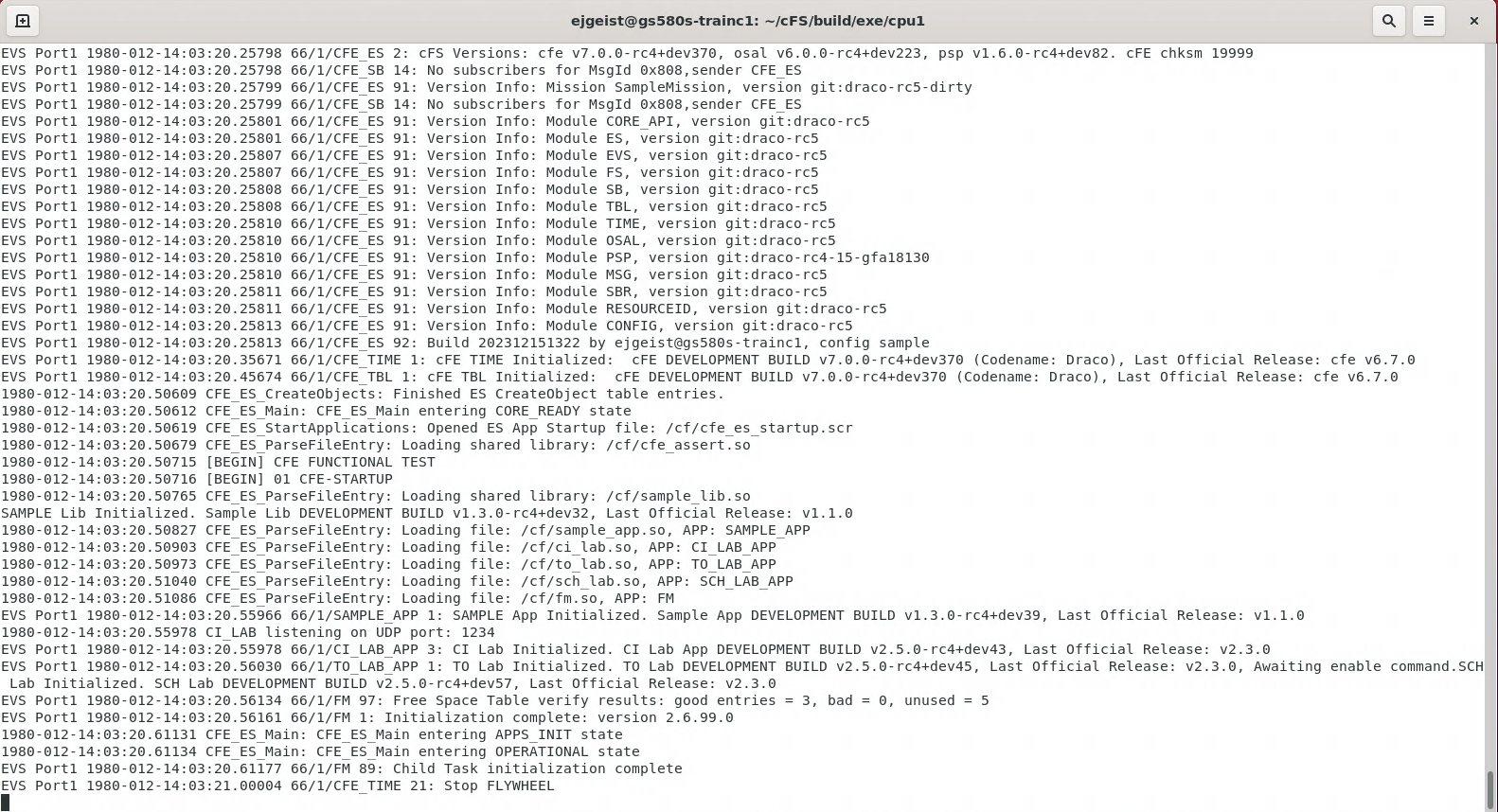 FM Startup Messages
Exercise 8 - Add a command to sample_app
Part 1 – Add new command code event message
Stop both the cFS and the Python ground system before starting this exercise.

1. Navigate to the sample_app source directory
        cd apps/sample_app/fsw/src

2. Open the sample_app_msg.h file and add a new command code
        #define SAMPLE_APP_HELLO_WORLD_CC          3

3. Open the sample_app_events.h file and add a new event message and update the number of events.
        #define SAMPLE_APP_HELLO_WORLD_INF_EID            8

4. In sample_app.c, add a case for the new command code in SAMPLE_APP_ProcessGroundCommand
        case SAMPLE_APP_HELLO_WORLD_CC:
            if (SAMPLE_APP_VerifyCmdLength(&SBBufPtr->Msg, sizeof(SAMPLE_APP_NoopCmd_t))) {
                SAMPLE_APP_HelloCmd((SAMPLE_APP_NoopCmd_t * )SBBufPtr);
            }
            break;
Exercise 8 - Add a command to sample_app
Part 2 – Add code to handle new command

5. In sample_app.c, add a new function called SAMPLE_HelloCmd
        int32 SAMPLE_APP_HelloCmd( const SAMPLE_APP_NoopCmd_t * Msg )  {
            SAMPLE_APP_Data.CmdCounter++;
            CFE_EVS_SendEvent(SAMPLE_APP_HELLO_WORLD_INF_EID, 
                              CFE_EVS_EventType_INFORMATION, 
                              "Hello, World.  This is sample_app!");  
            return CFE_SUCCESS;           
        }

6. Add a function prototype for the new function in sample_app.h
        int32  SAMPLE_APP_HelloCmd(const SAMPLE_APP_NoopCmd_t * Msg);

7. Recompile cFS and launch it
	make
          make install
	cd build/exe/cpu1
          ./core-cpu1
Exercise 8 - Add a command to sample_app
Part 3 – Add ground command to GroundSystem.py
1. Navigate to the /cmdGui directory from the top level cFS directory
        cd tools/cFS-GroundSystem/Subsystems/cmdGui

2. Open the CHeaderParser-hdr-paths.txt and uncomment the ‘sample_app_msg.h’ line (make sure all other lines should are commented out)    
        #../../../../apps/to_lab/fsw/src/to_lab_msg.h
        #../../../../apps/ci_lab/fsw/src/ci_lab_msg.h
        ../../../../apps/sample_app/fsw/src/sample_app_msg.h
        #../../../../cfe/fsw/cfe-core/src/inc/cfe_es_msg.h
        #../../../../cfe/fsw/cfe-core/src/inc/cfe_time_msg.h
        #../../../../cfe/fsw/cfe-core/src/inc/cfe_evs_msg.h
        #../../../../cfe/fsw/cfe-core/src/inc/cfe_sb_msg.h
        #../../../../cfe/fsw/cfe-core/src/inc/cfe_tbl_msg.h

3. Run the CHeaderParser.py script
                 python3 CHeaderParser.py
                        - When prompted, select a name for the command file to be saved as: 
                                  Example: APPS_SAMPLE_APP_CMD
                        - Respond ‘no’ when asked if any of the commands require parameters.
Exercise 8 - Add a command to sample_app
Part 3 – Add ground command to GroundSystem.py (continued)
4. Edit the command-pages.txt file to update the name of the SAMPLE_APP cmd file with the name chosen on step 3.
Command Ingest,   CI_LAB_CMD,          0x1884, LE, UdpCommands.py,  127.0.0.1,   1234
Telemetry Output, TO_LAB_CMD,          0x1880, LE, UdpCommands.py,  127.0.0.1,   1234
Sample App,       APPS_SAMPLE_APP_CMD, 0x1882, LE, UdpCommands.py,  127.0.0.1,   1234
Spare,                          ,      0x0000, LE, UdpCommands.py,  127.0.0.1,   1234
Spare,                          ,      0x0000, LE, UdpCommands.py,  127.0.0.1,   1234

5. Navigate to /cFS-GroundSystem and launch GroundSystem.py
        cd ../..
        python3 GroundSystem.py
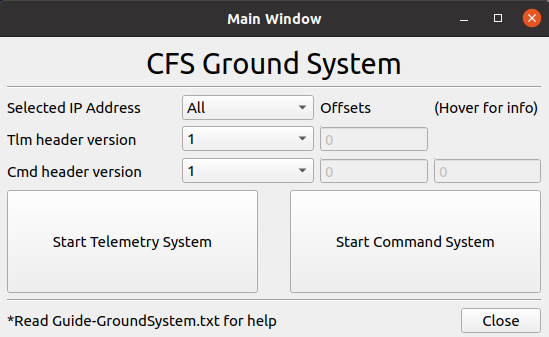 Exercise 8 - Add a command to sample_app
Part 3 – Add ground command to GroundSystem.py (continued)

6. Launch Sample App Command Display Page and Send Command
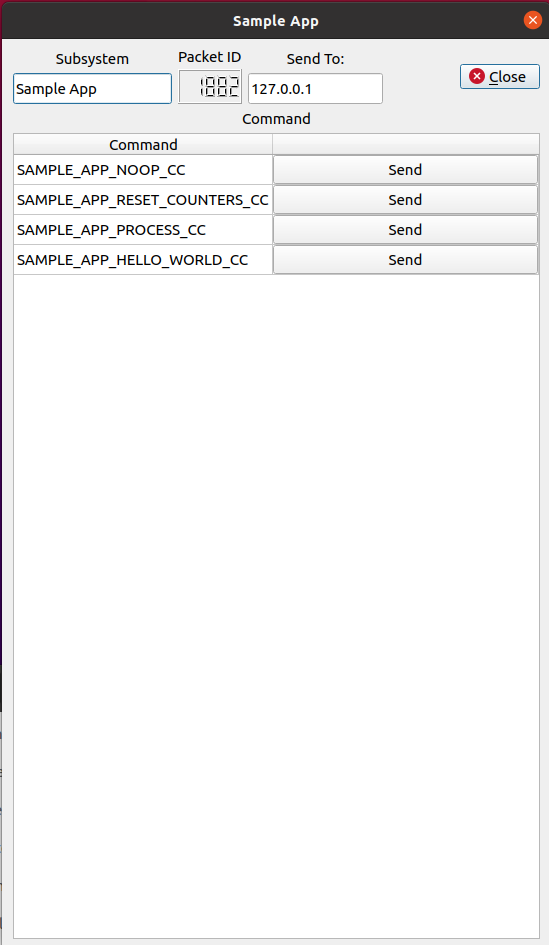 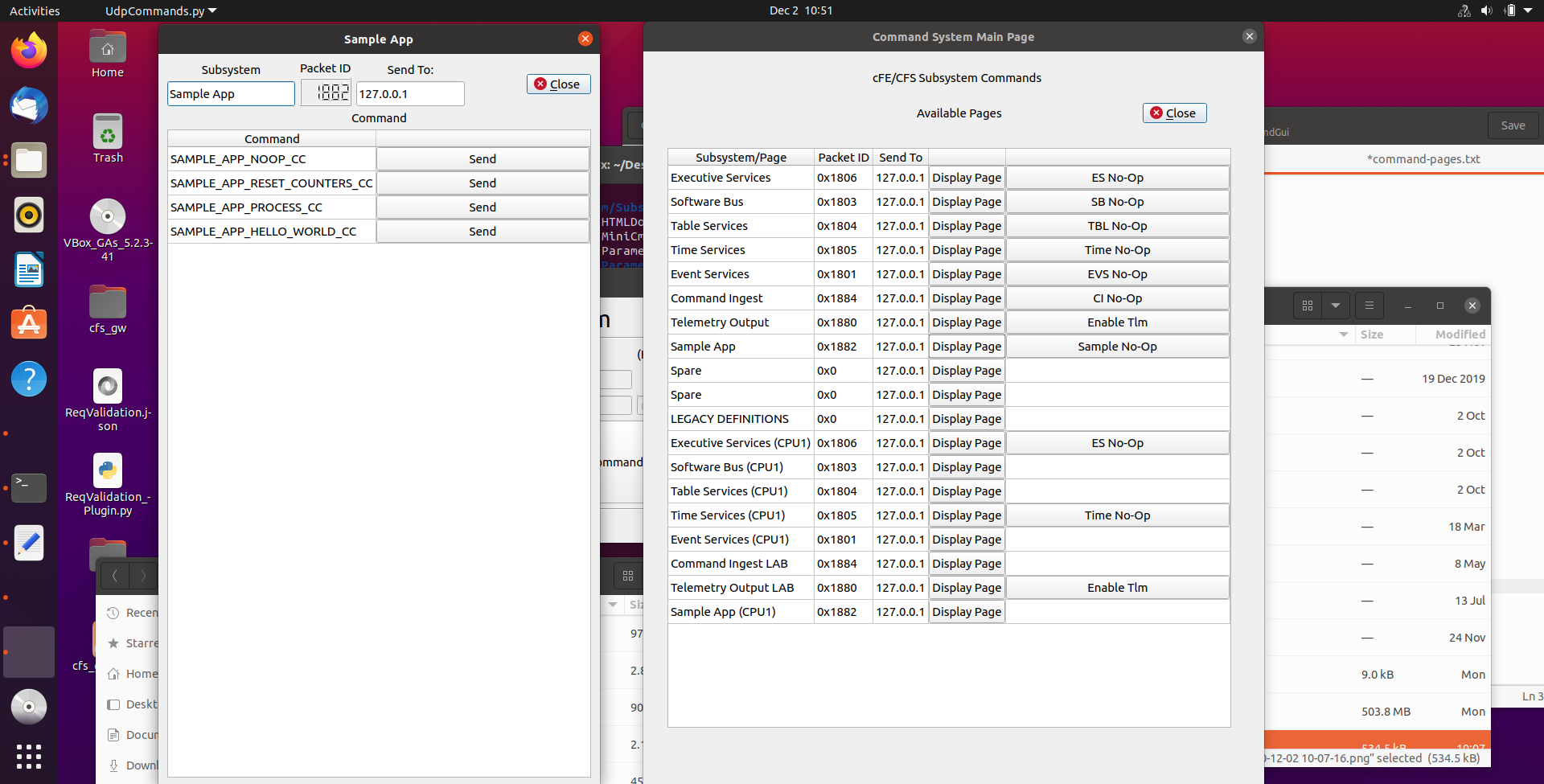 Exercise 8 Recap
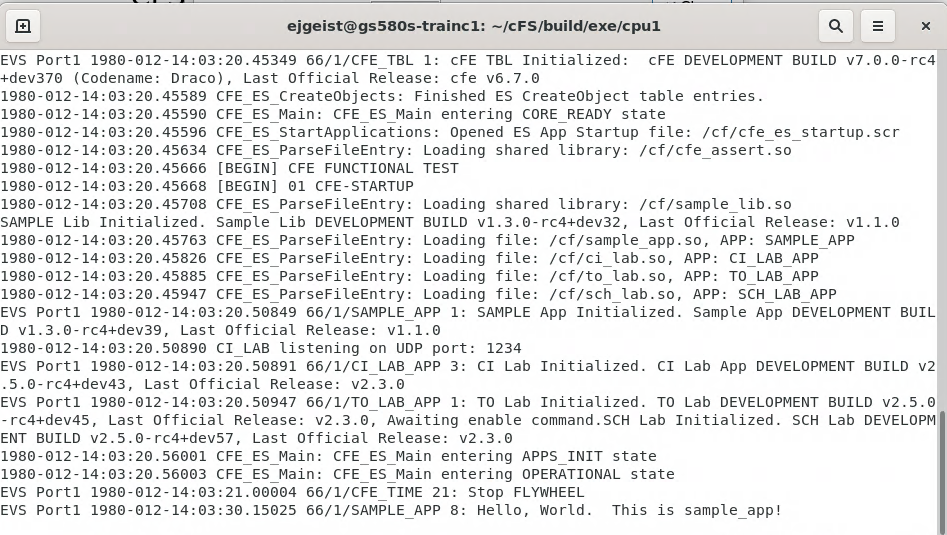 Sample App
Hello World message
Acronyms
Acronyms
Acronyms
Acronyms
Acronyms